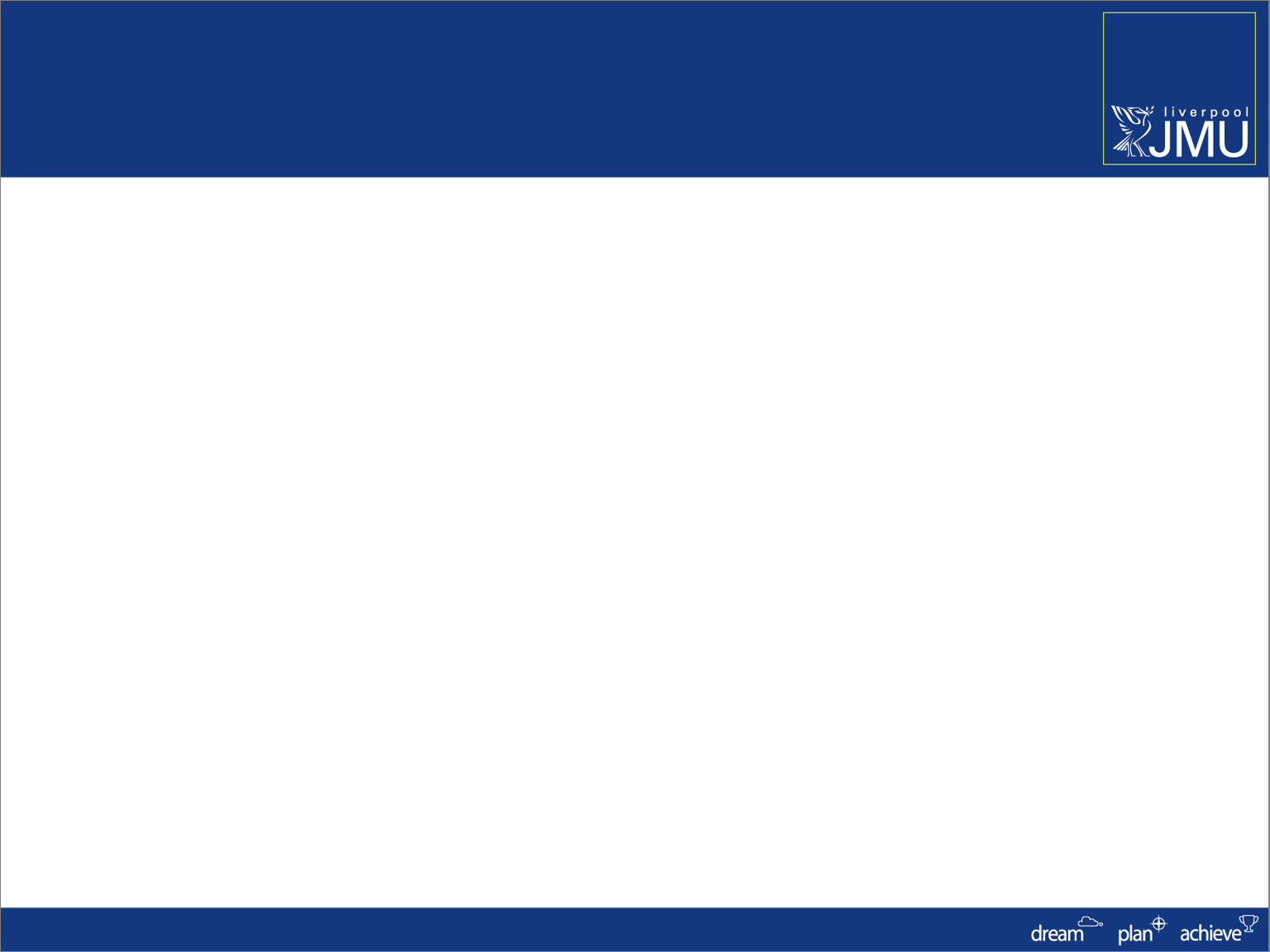 Student Information System


Academic Advisement Verification Process August 2011
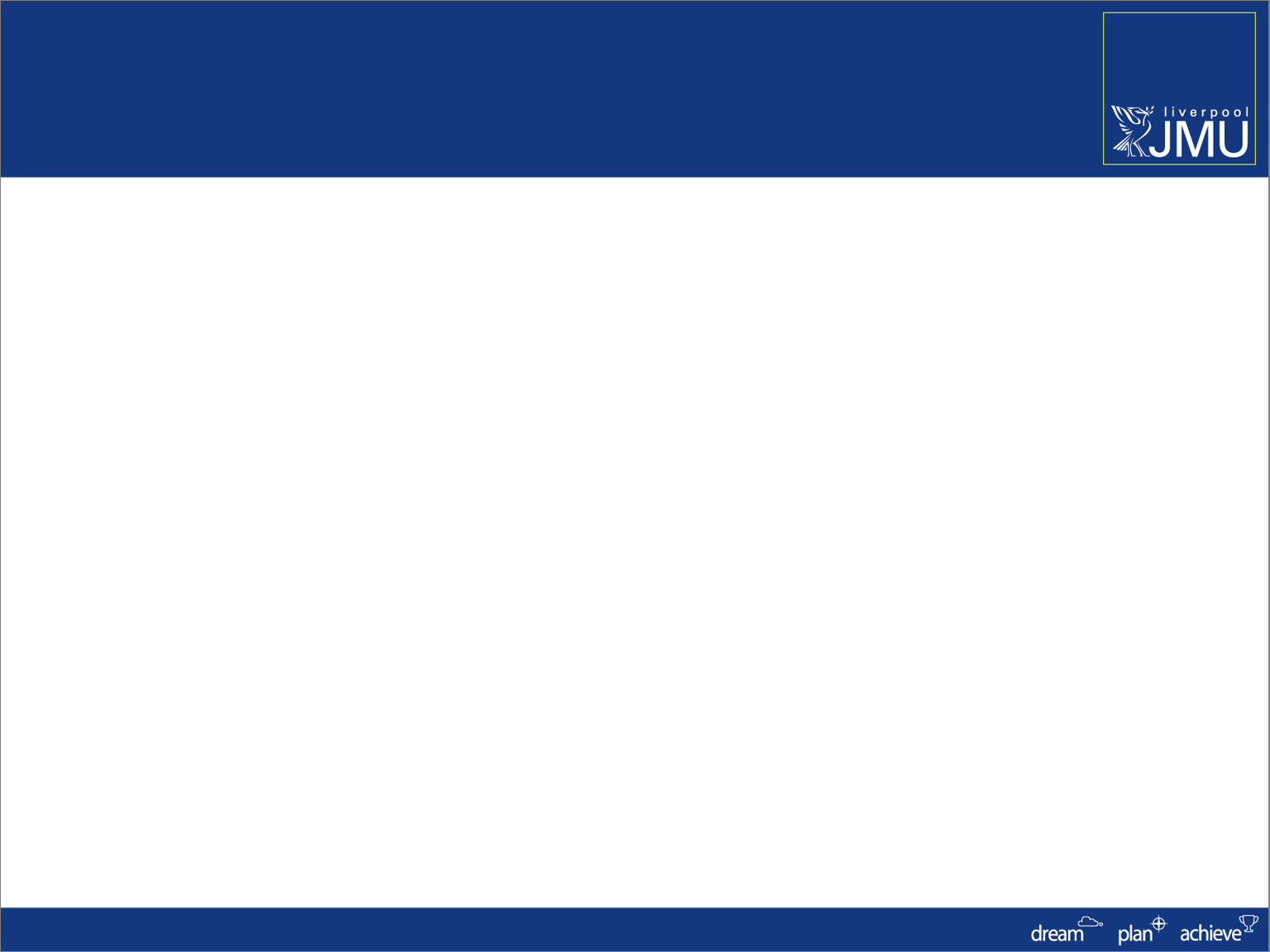 Introduction
Key Objectives:

 Understanding related processes
 Understanding Academic Advisement set up
 Understanding AA & Student Records
 Understanding AA & LJMU
 Understanding AA Reports
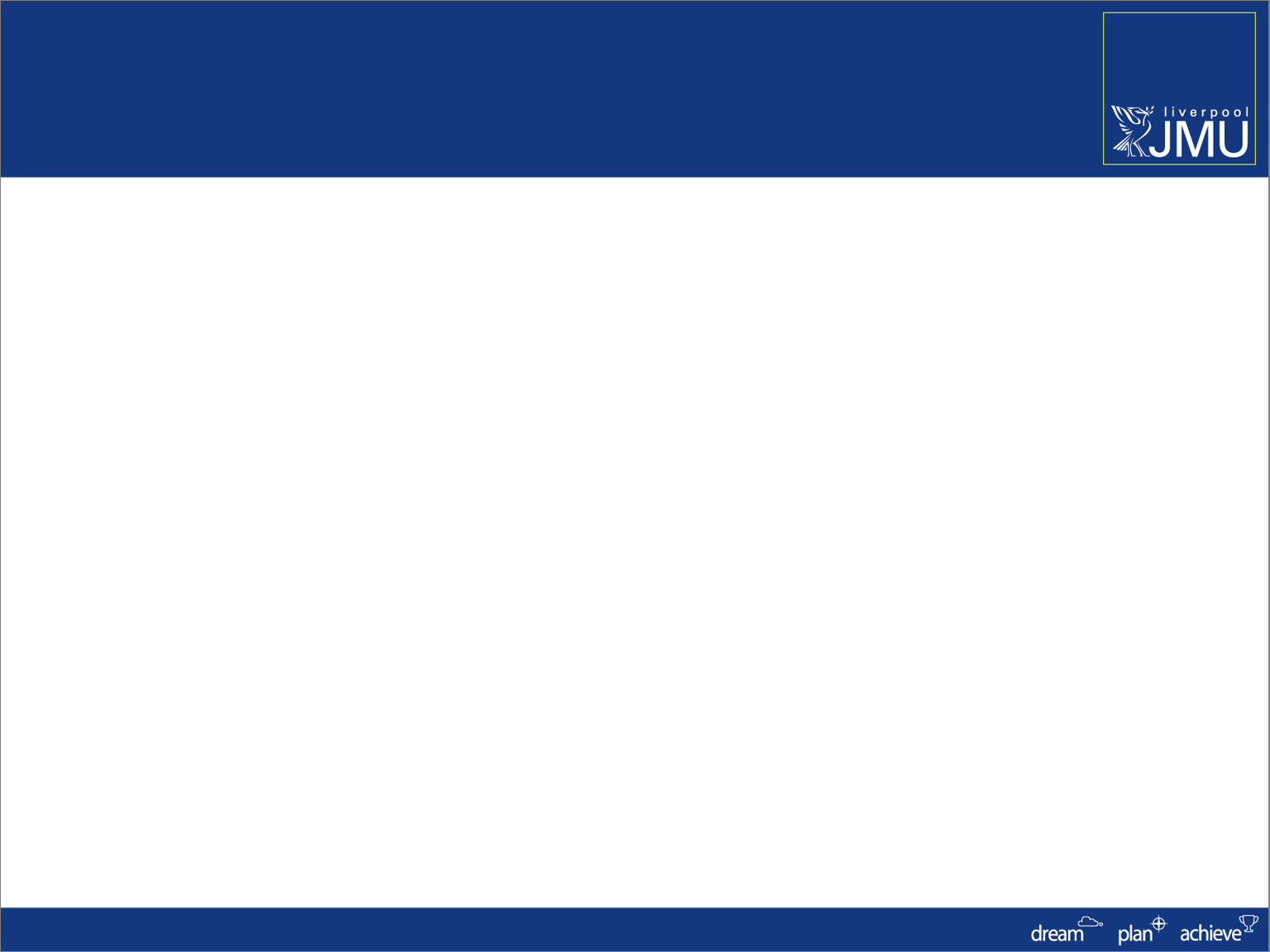 Programme and Courses
Academic Advisement
Academic Structure
Student Data
New Module
Career
Programme
Plan
NQF4
Course 1 Core
Course 2 Core
Course 3 Core
Course 4 Core
Course 5 Core
Course 6 Core
NQF5
Course 1 Core
Course 2 Core
Course 3 Core
Course 4 Core
Course 5 Option
Course 6 Option
NQF6
Course 1 Core
Course 2 Core
Course 3 Option
Course 4 Option
Course 5 Option
Course 6 Option
Institution

Careers

Programme

Plan

Course Catalogue
Active on Career
Programme
Plan
Module Catalogue
Student Advisement Report
Validated & Approved
Enrolled on Classes
Programme Catalogue
Within SIS
New Programme/Plan
Outside SIS
[Speaker Notes: Only the information held in PRODCAT and MODCAT will or can be entered into SIS

Modules need to be at DEFN status before the module is available within SIS to be used in AA]
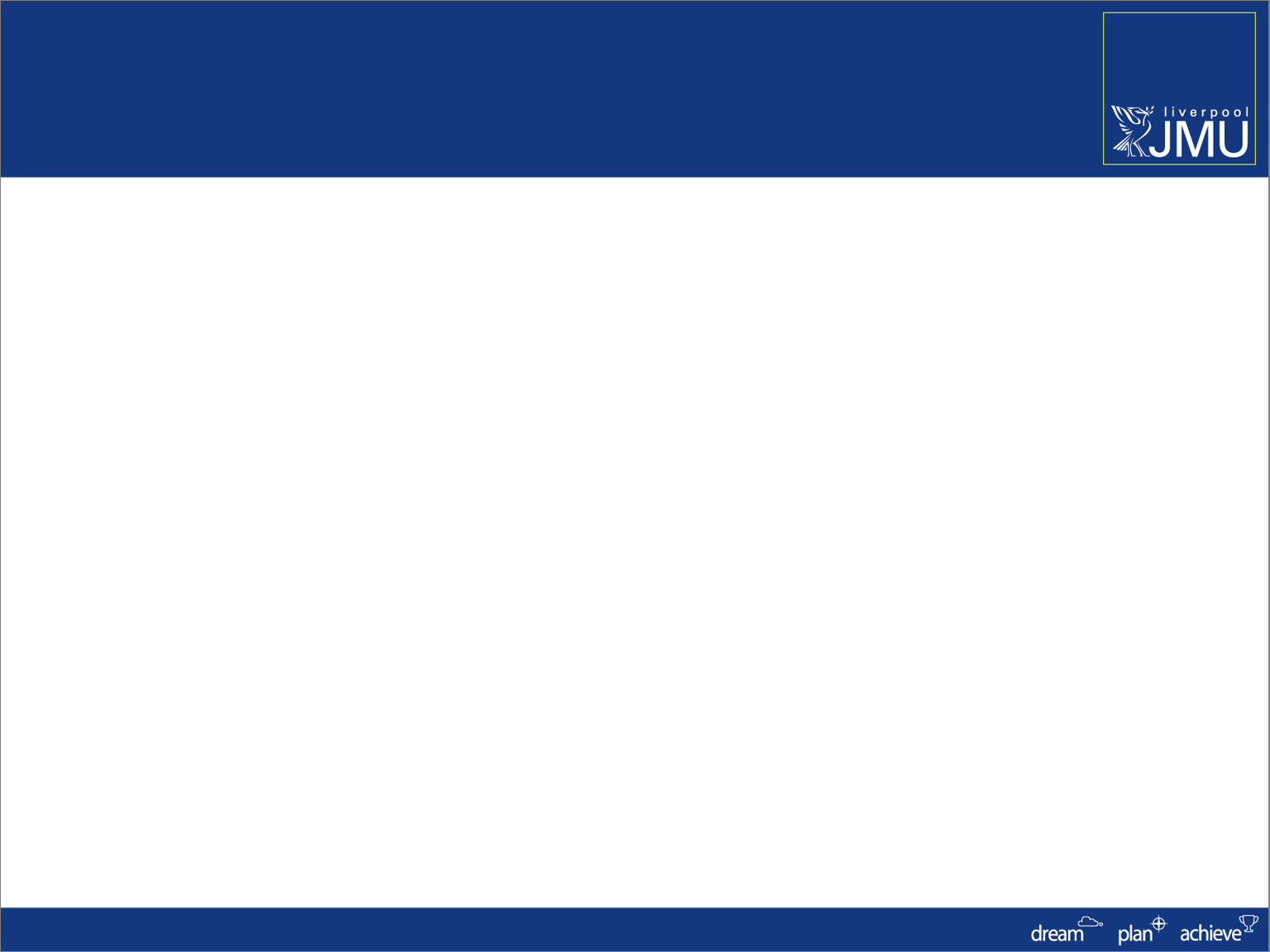 Academic Advisement
A module within SIS that allows us to store and use:
 The validated Programme content as defined in the Programme Specification (PRODCAT)
Only Programmes that are officially validated (approved) are available for students to study
Only modules that are officially validated (approved) are available for students to study
These modules can then be listed as part of the validated programme
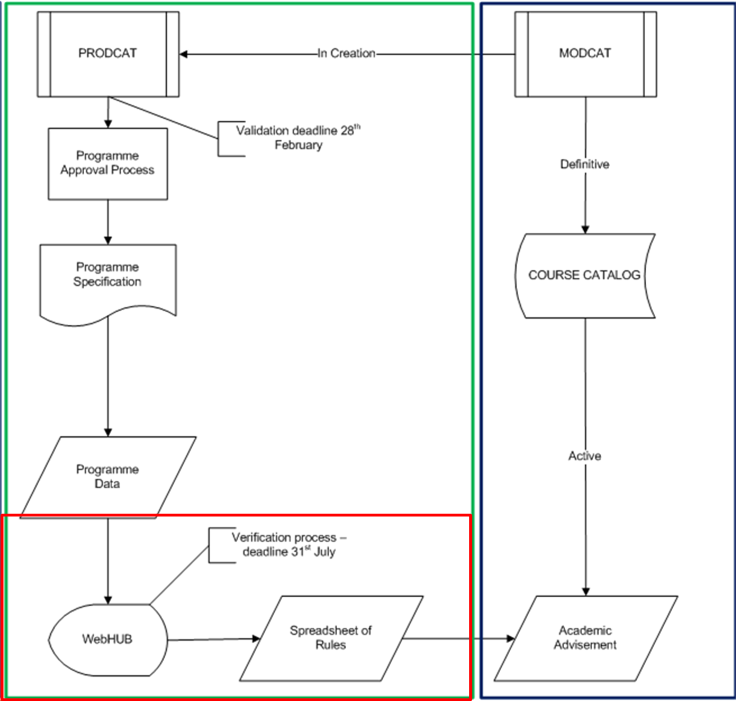 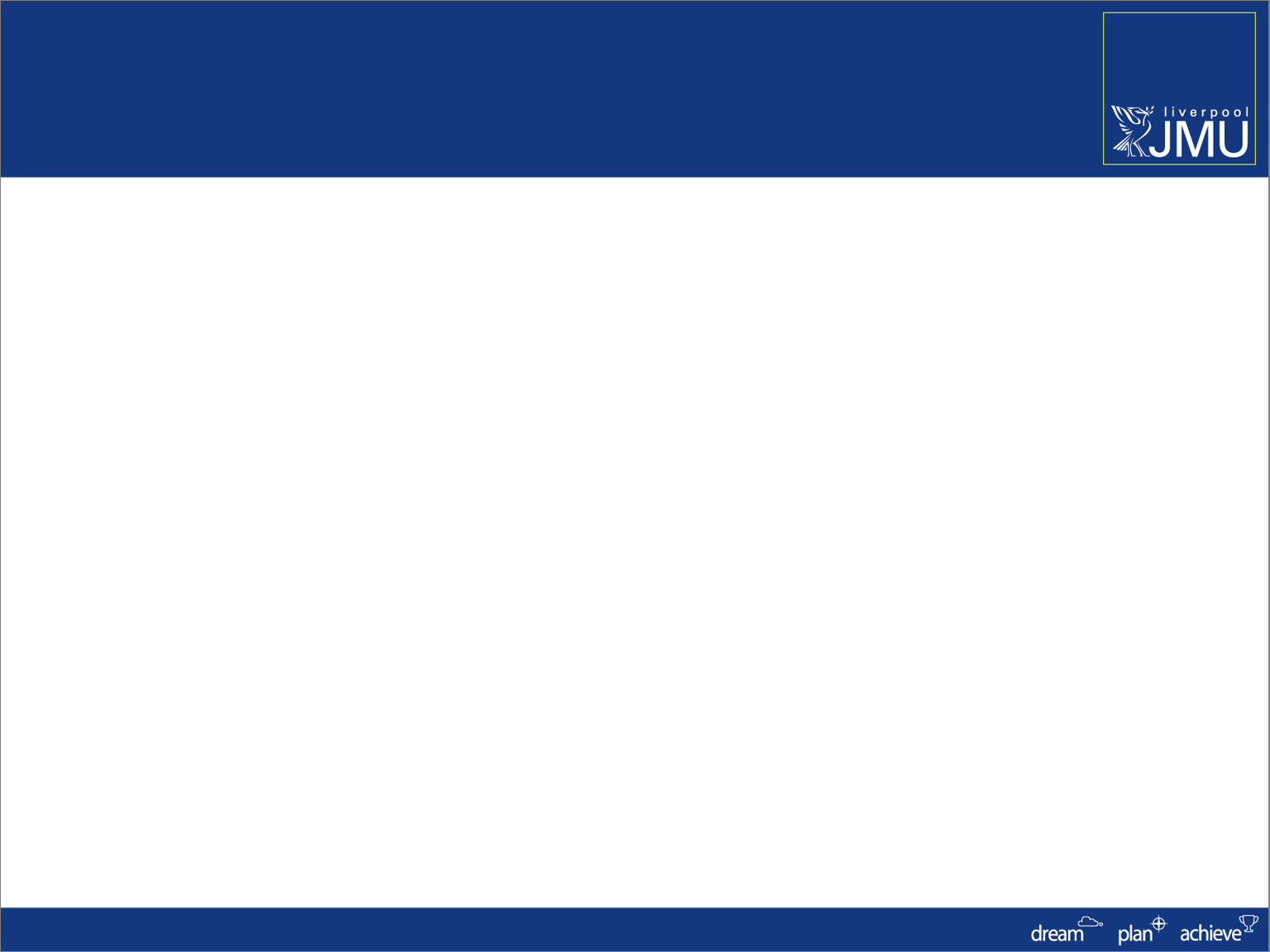 Academic Advisement
Example AA Set up

Programme Rule: 360 credits to be achieved

Level Rules: 3 Levels
				120 credits to be achieved in each level
				Core/Option credit split

Course Rules: Core lists
				    Option lists
				    Groups of options (and/or)
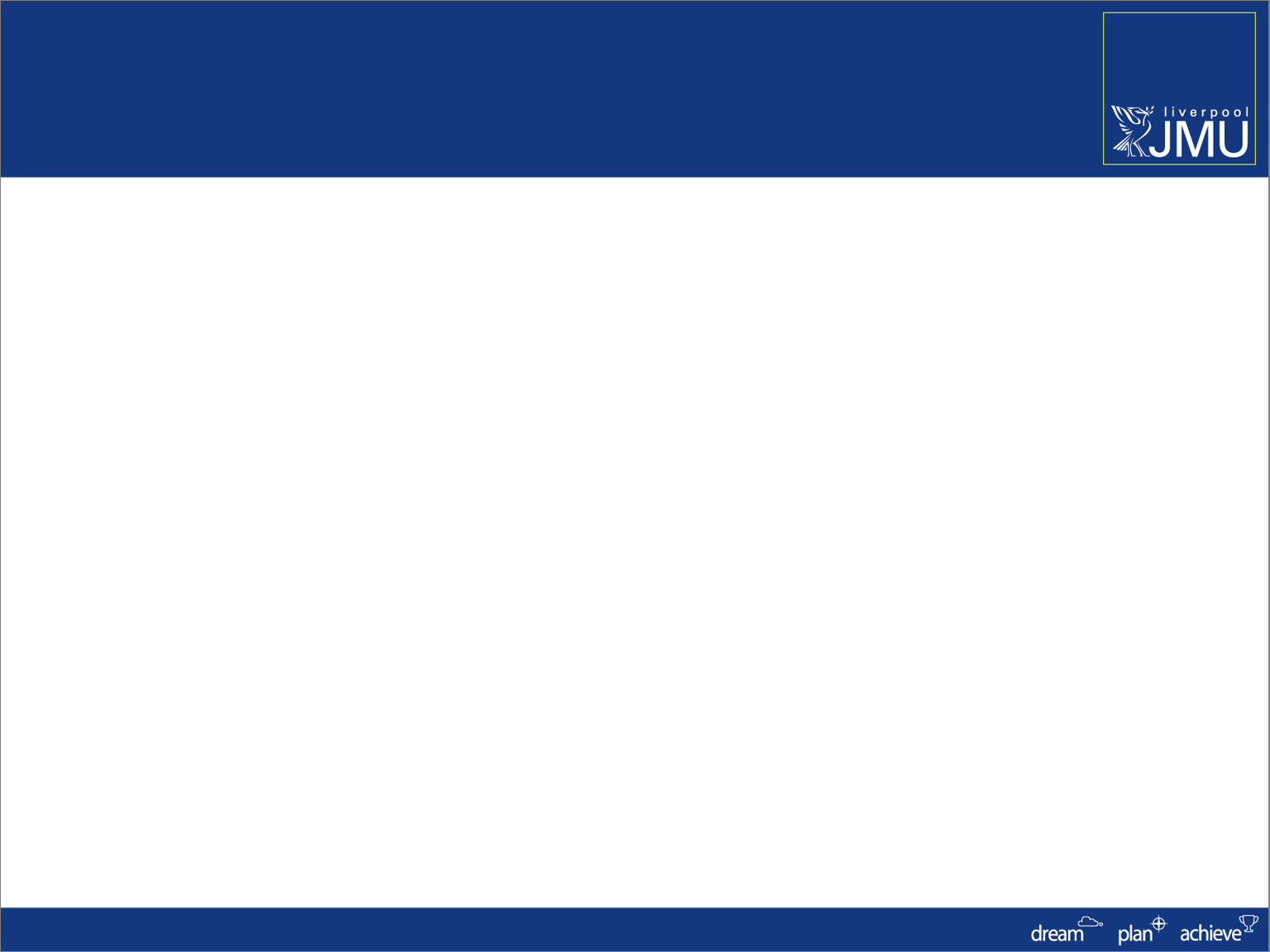 Academic Advisement
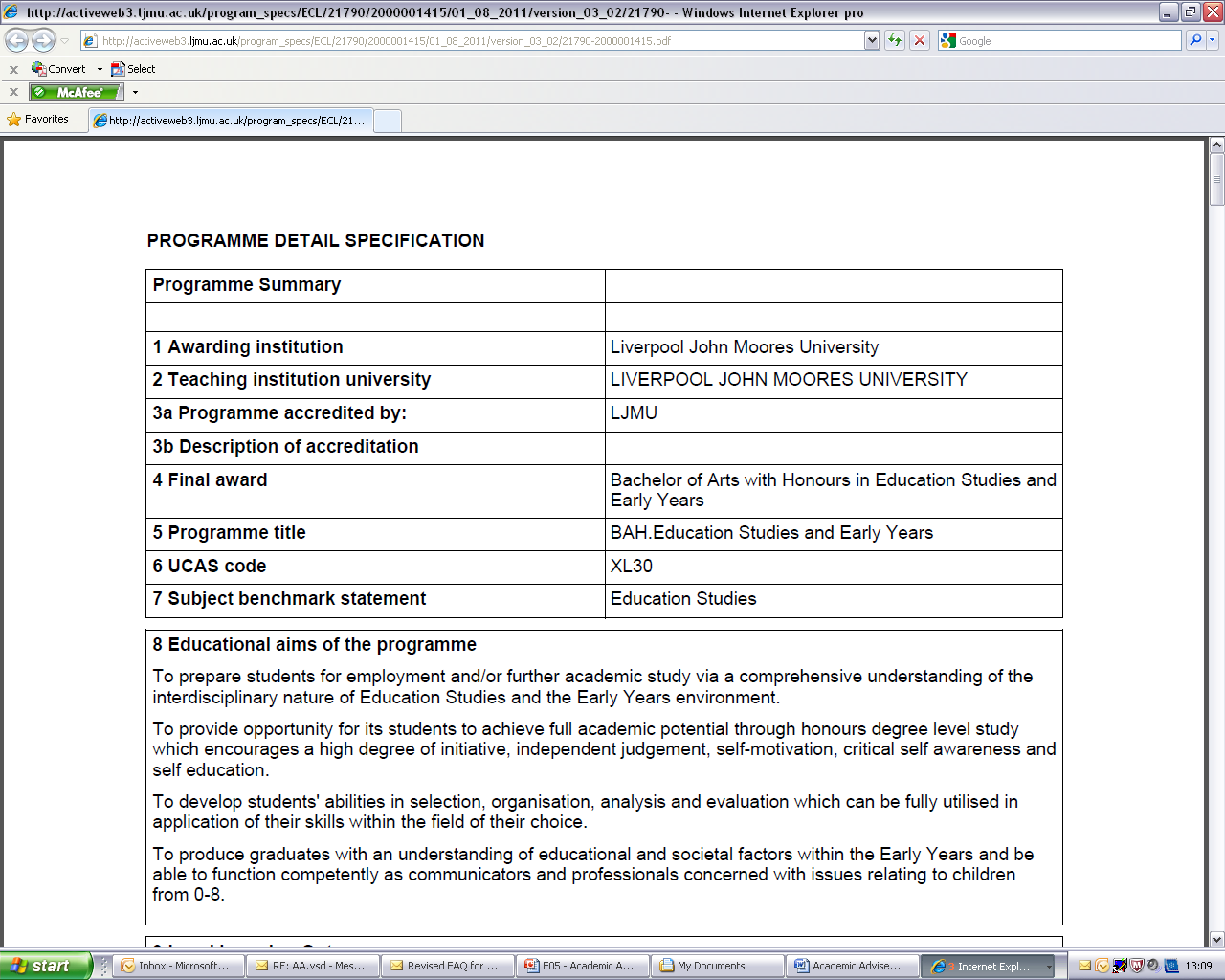 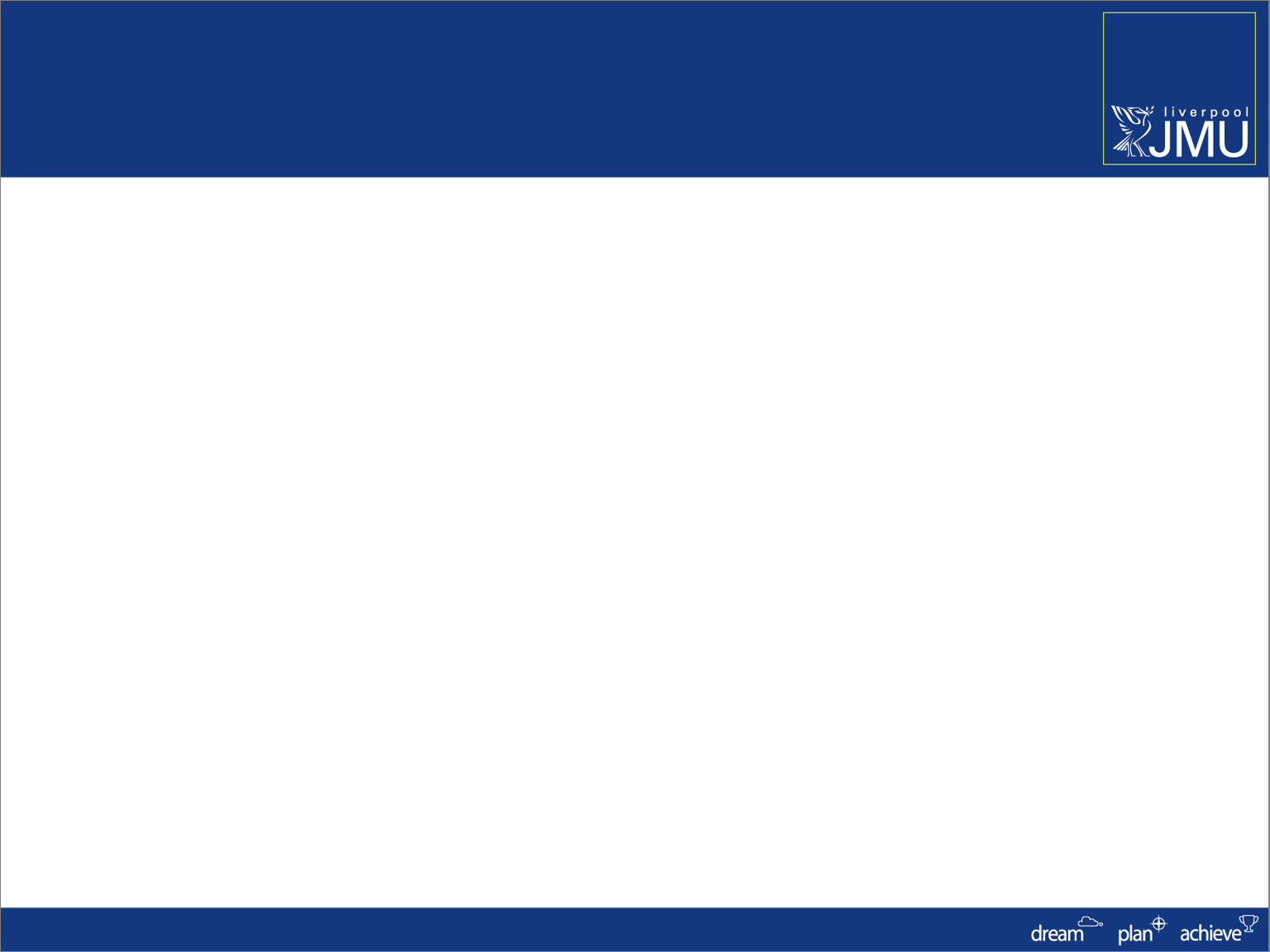 Academic Advisement
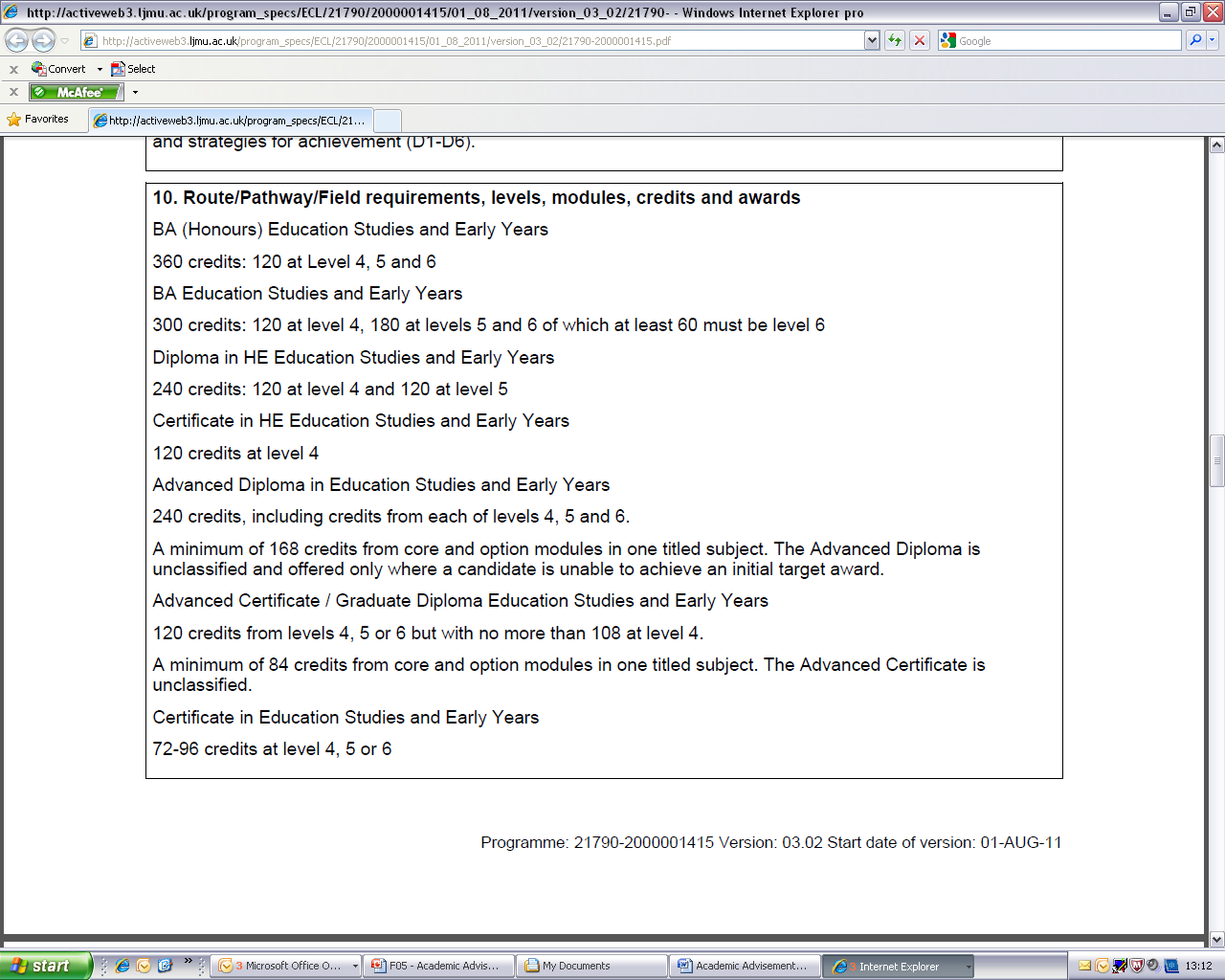 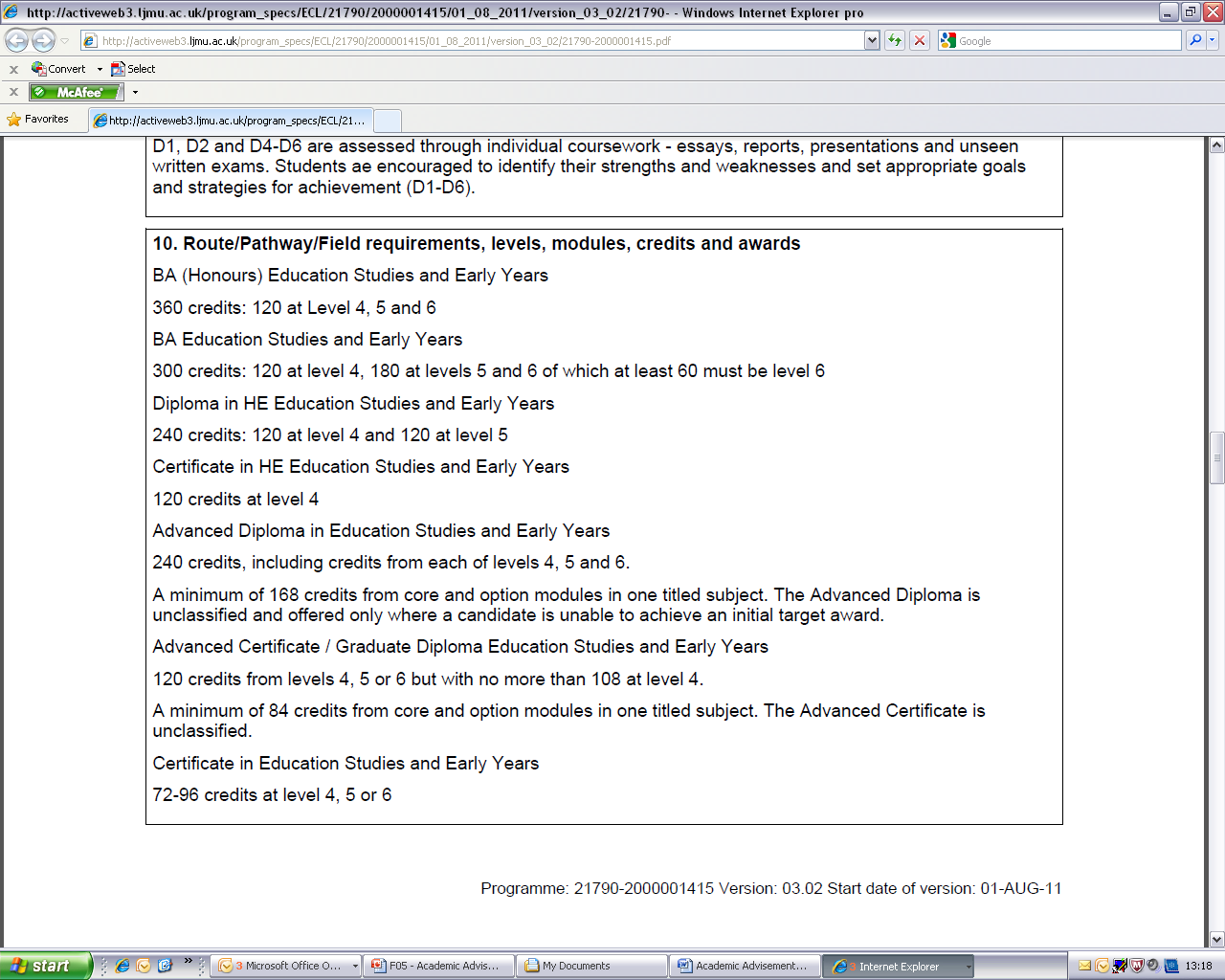 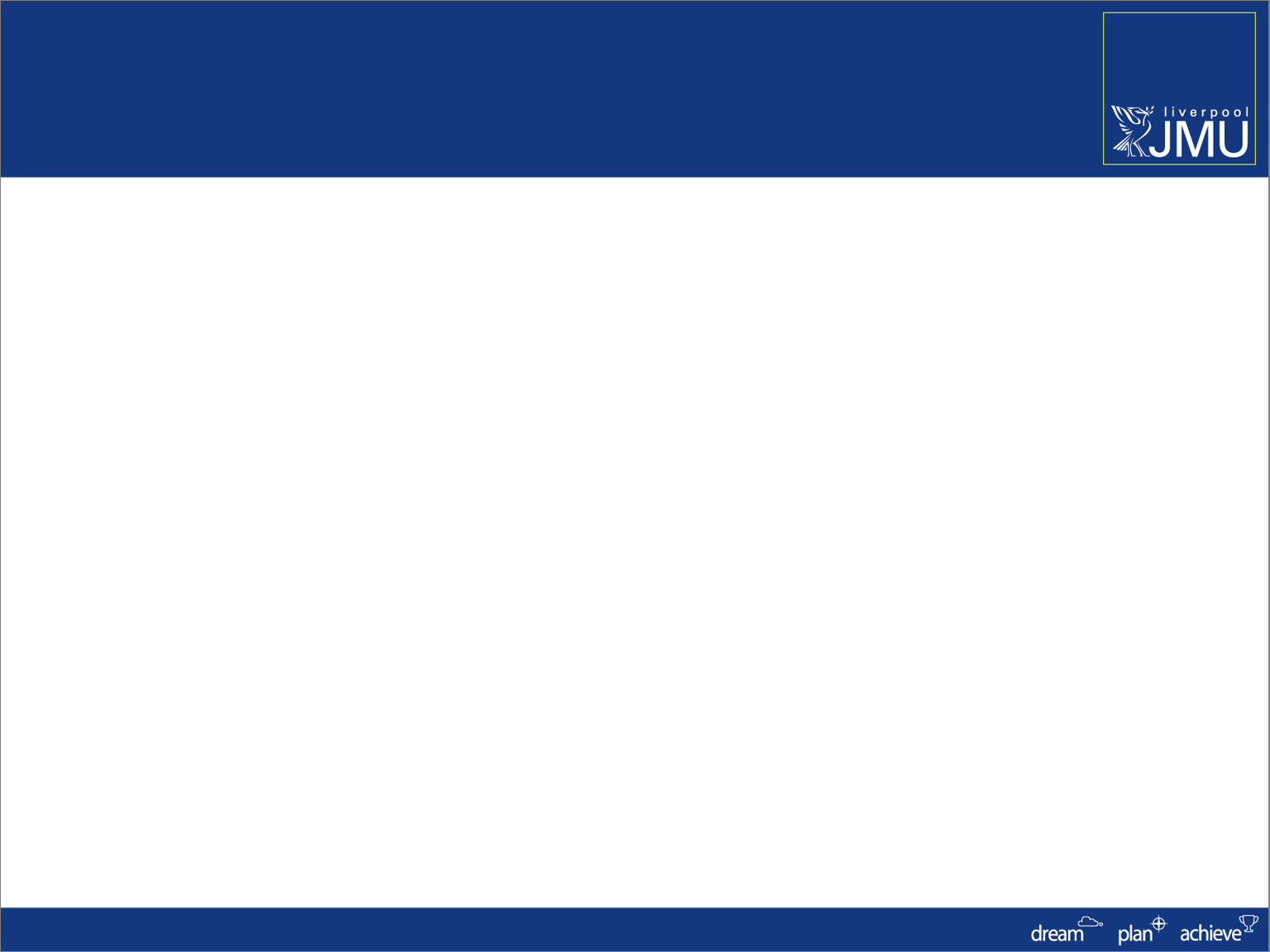 Academic Advisement
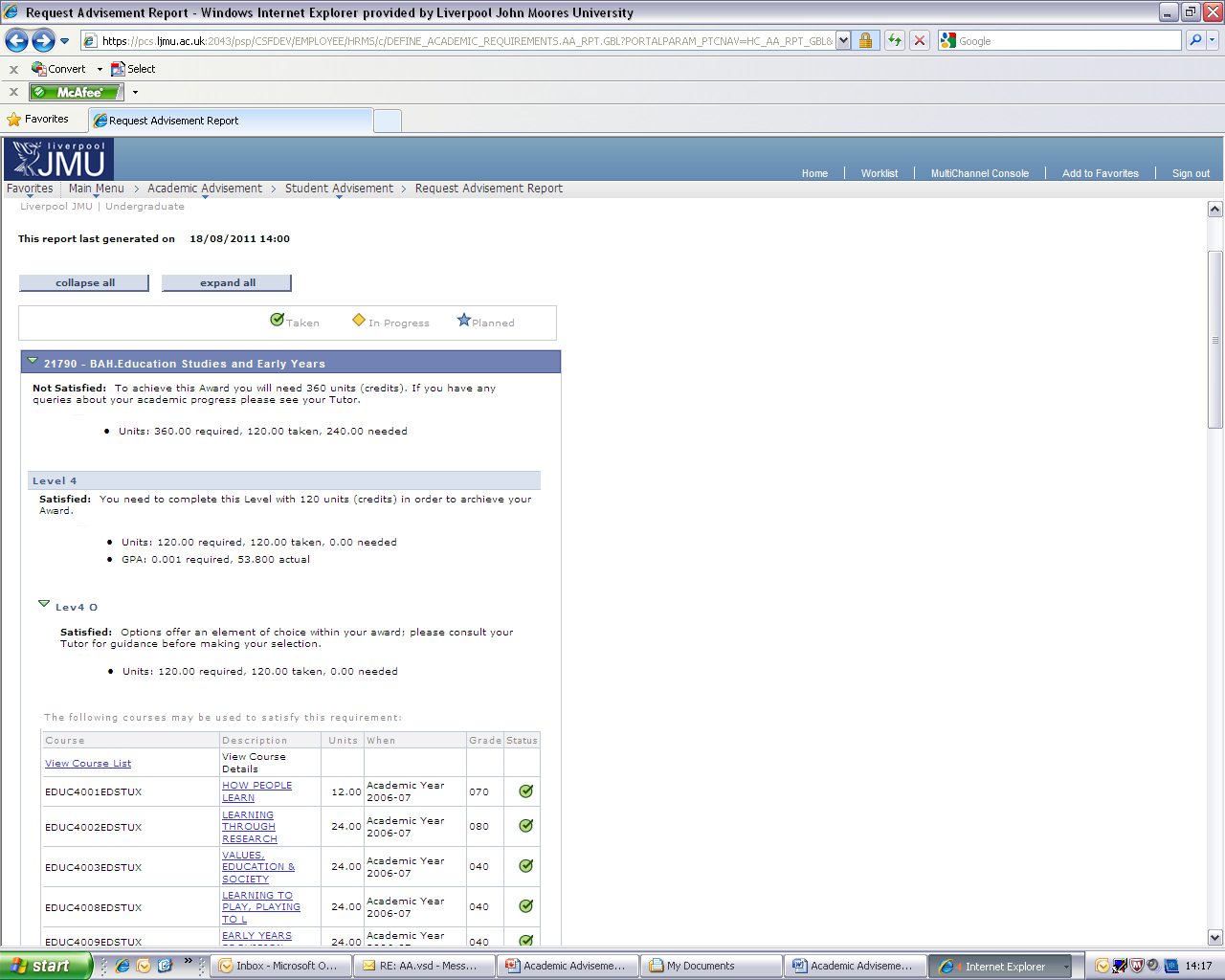 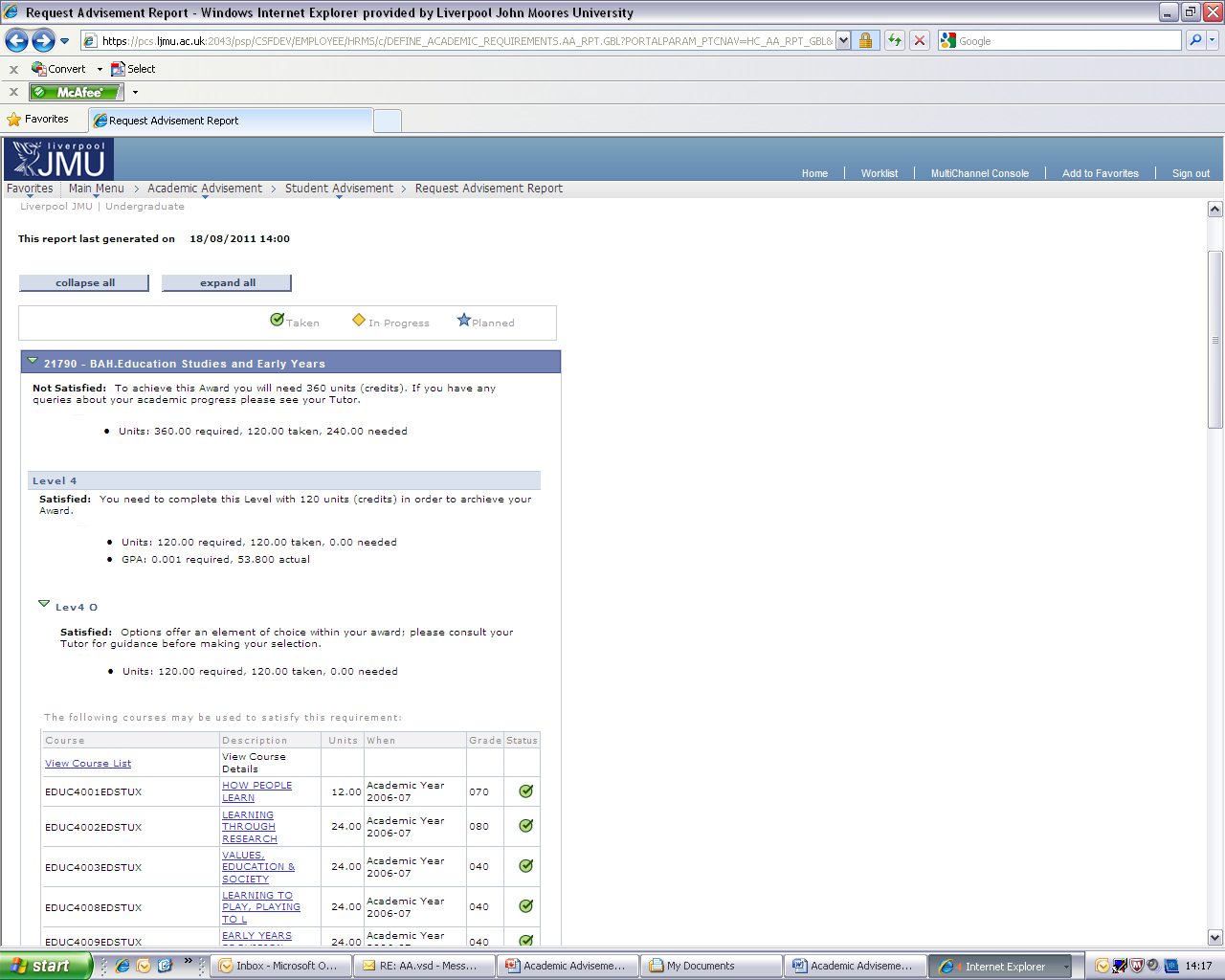 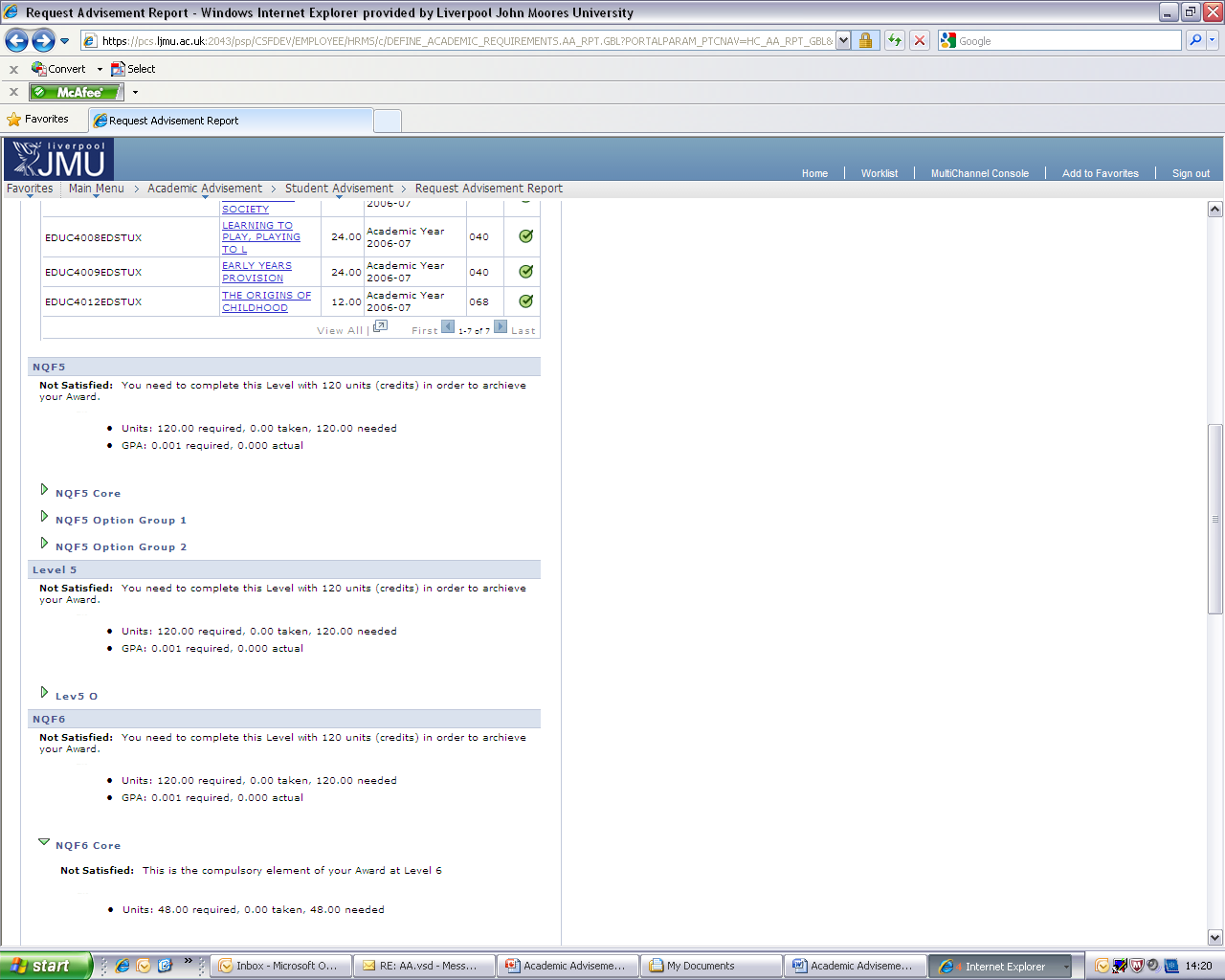 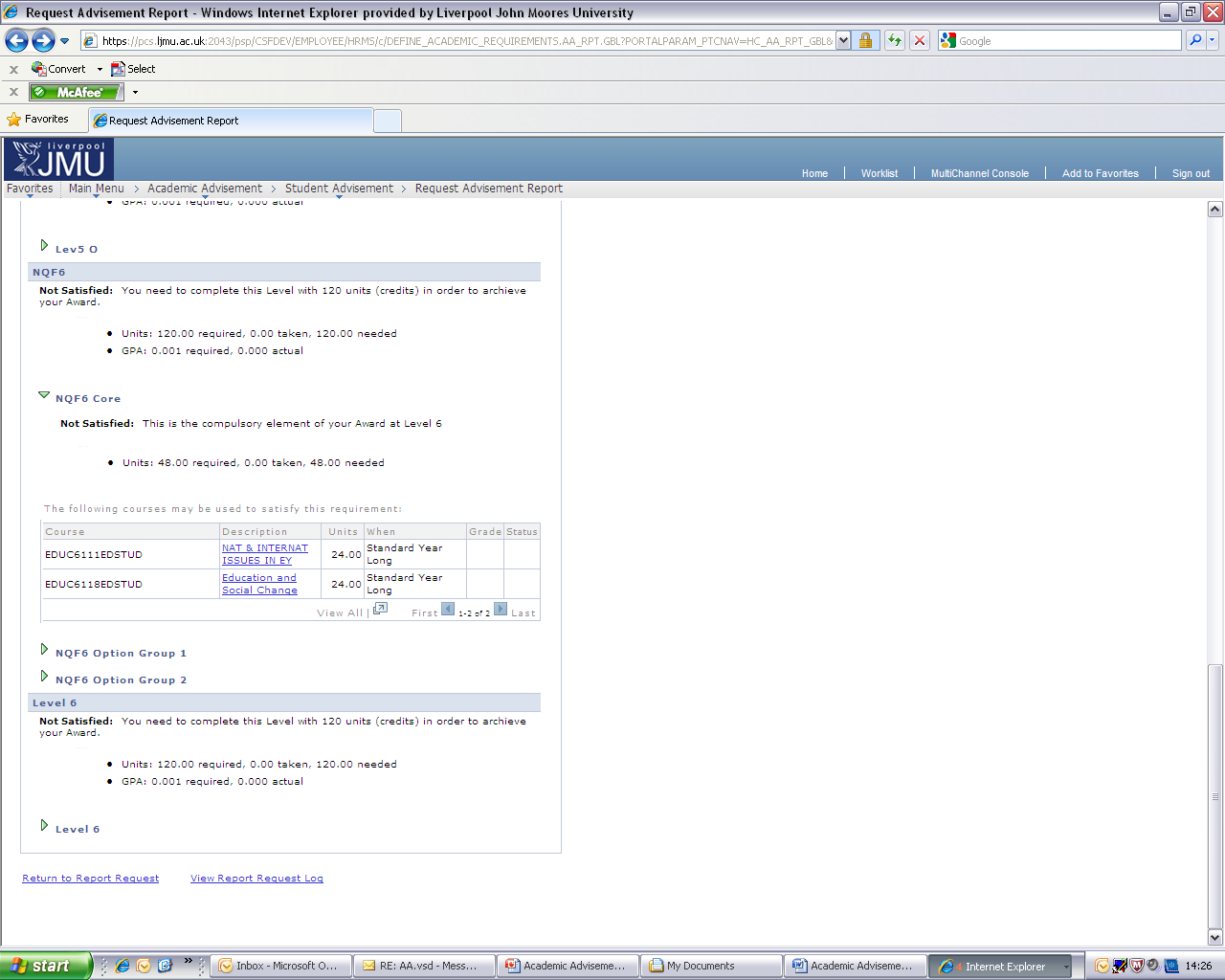 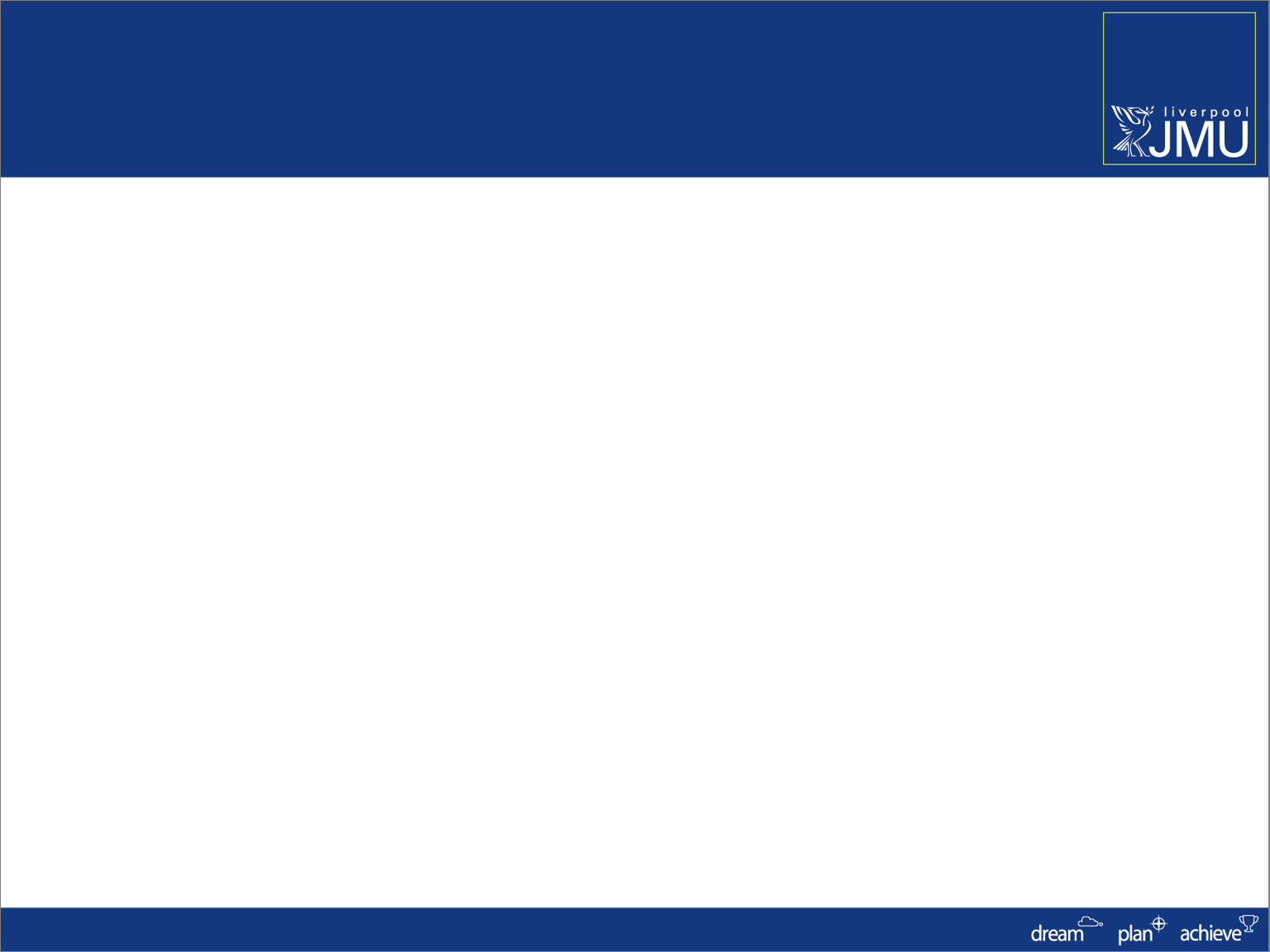 Academic Advisement
Academic Advisement uses both the Programme and Module data…

And the programme rules

To give us a structure in SIS that enables staff and students to understand how their programme is structured

and is used to correctly inform enrolment, progression and Plan by Requirements (OMS)
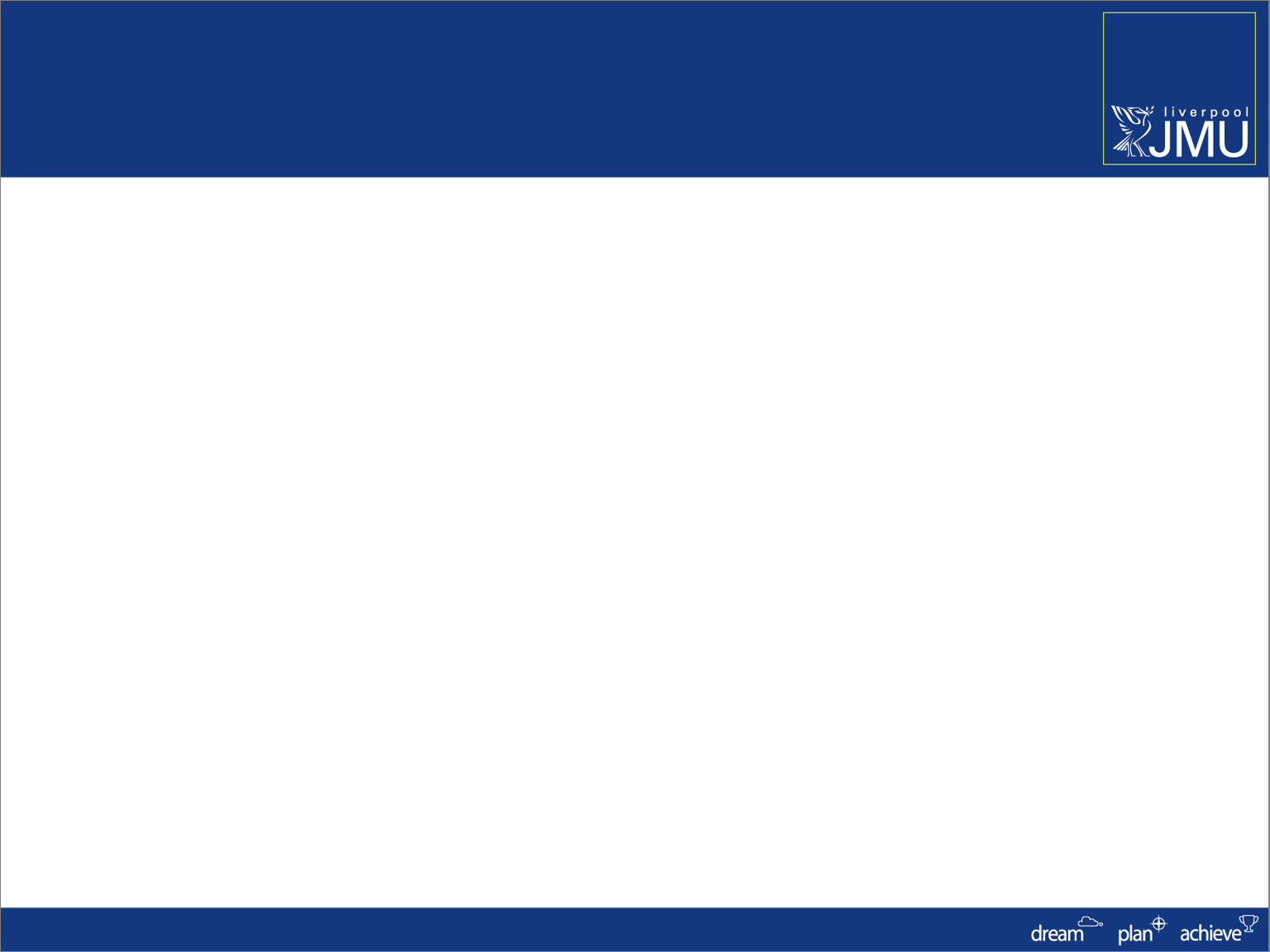 Academic Advisement
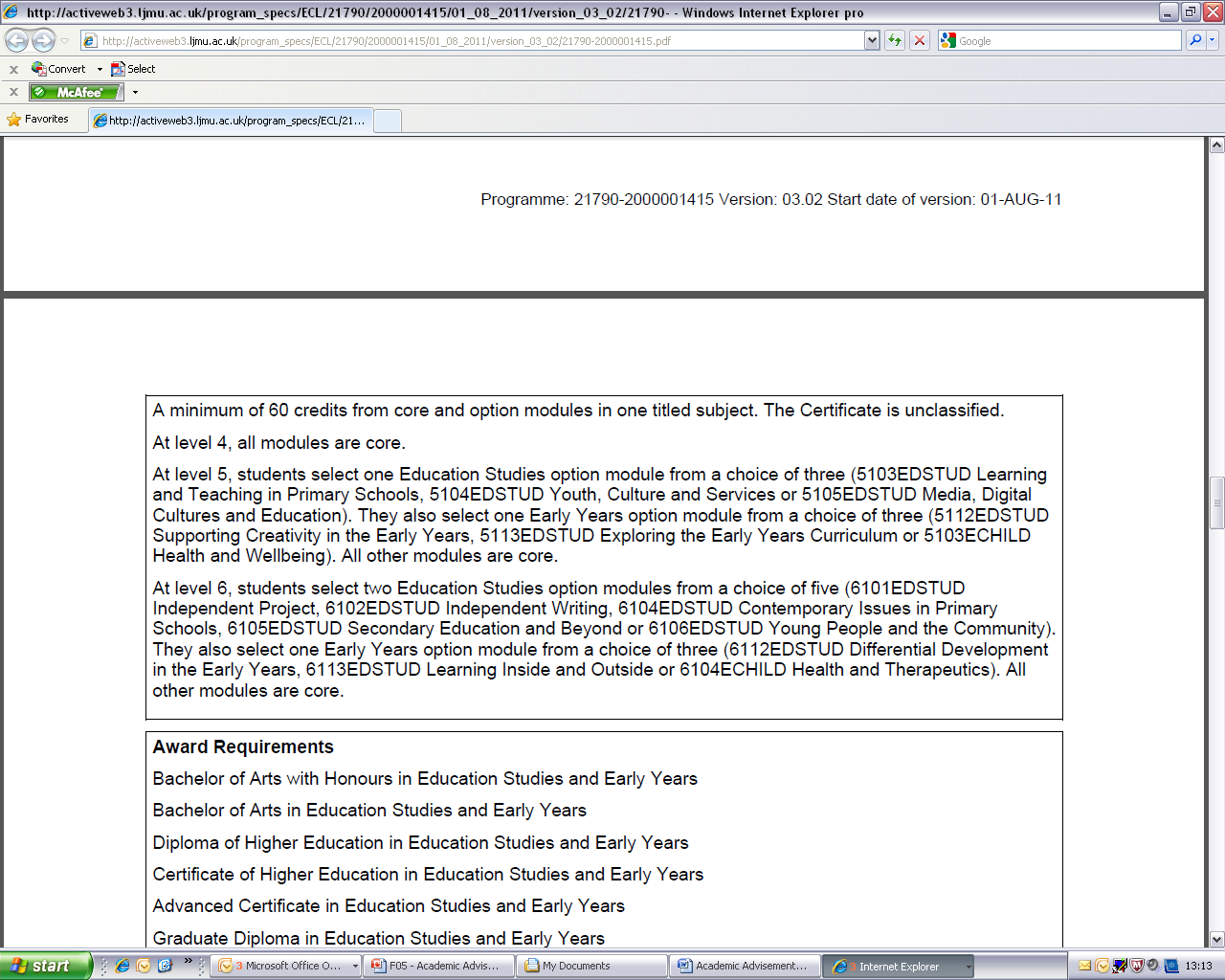 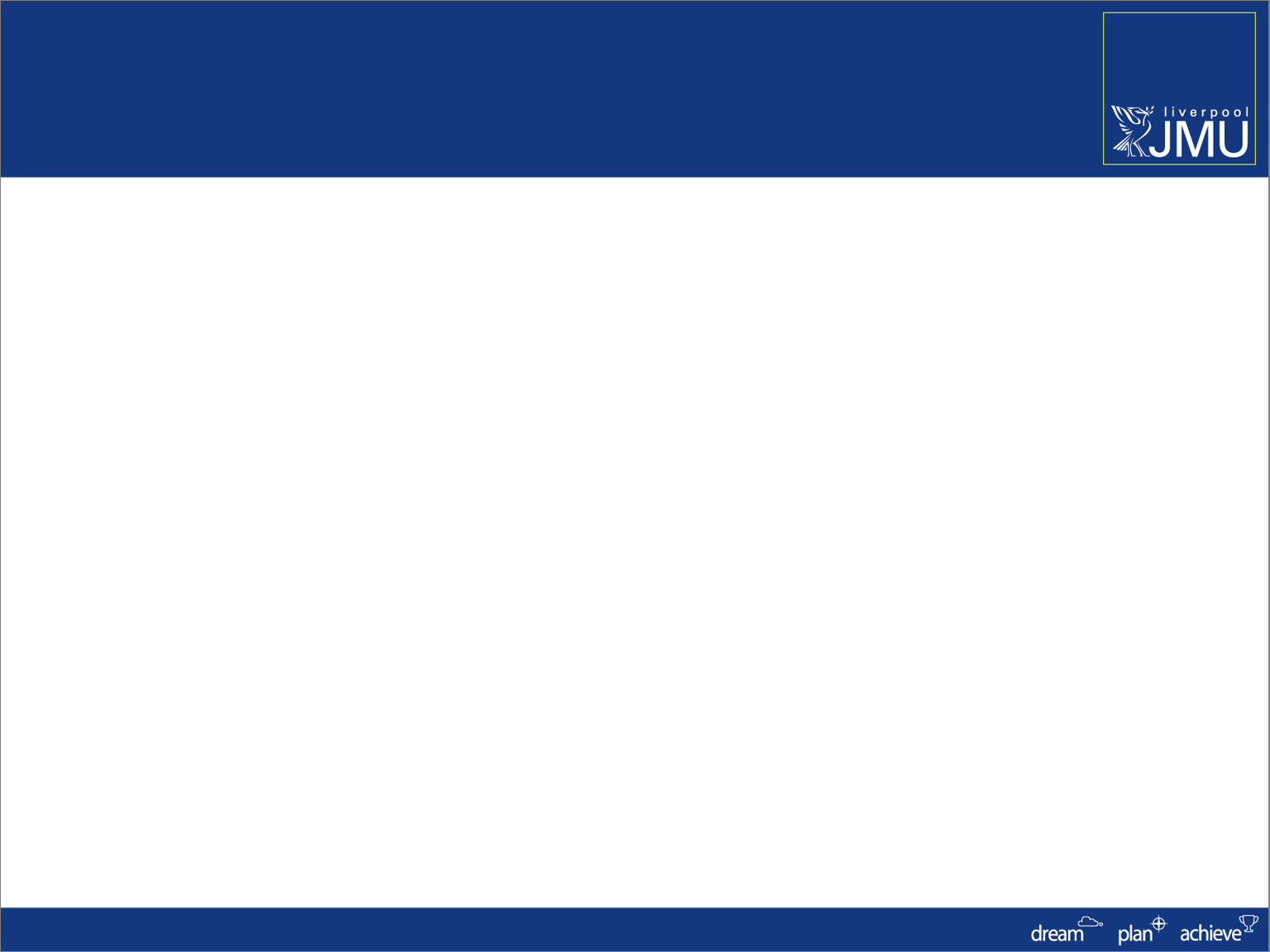 Academic Advisement
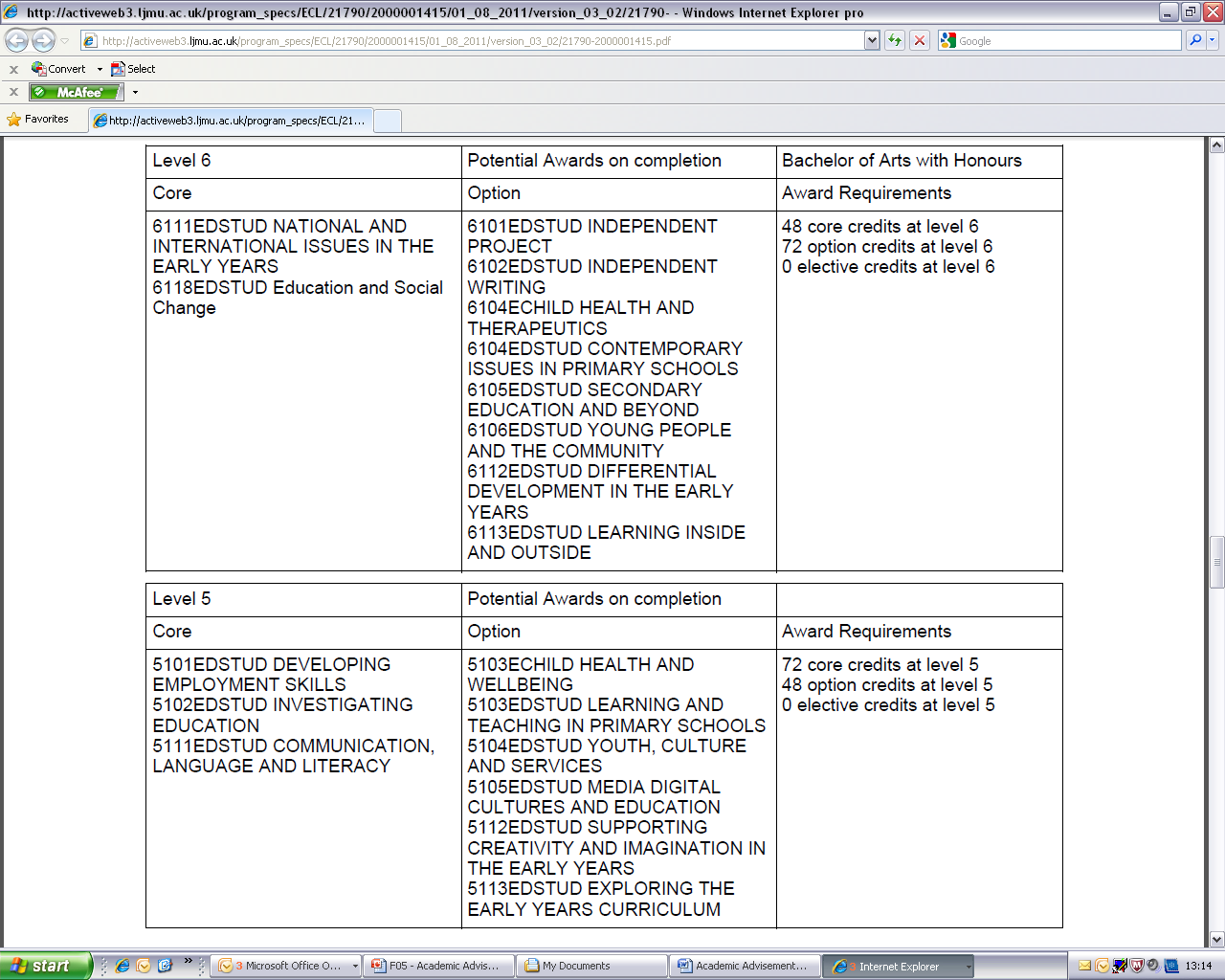 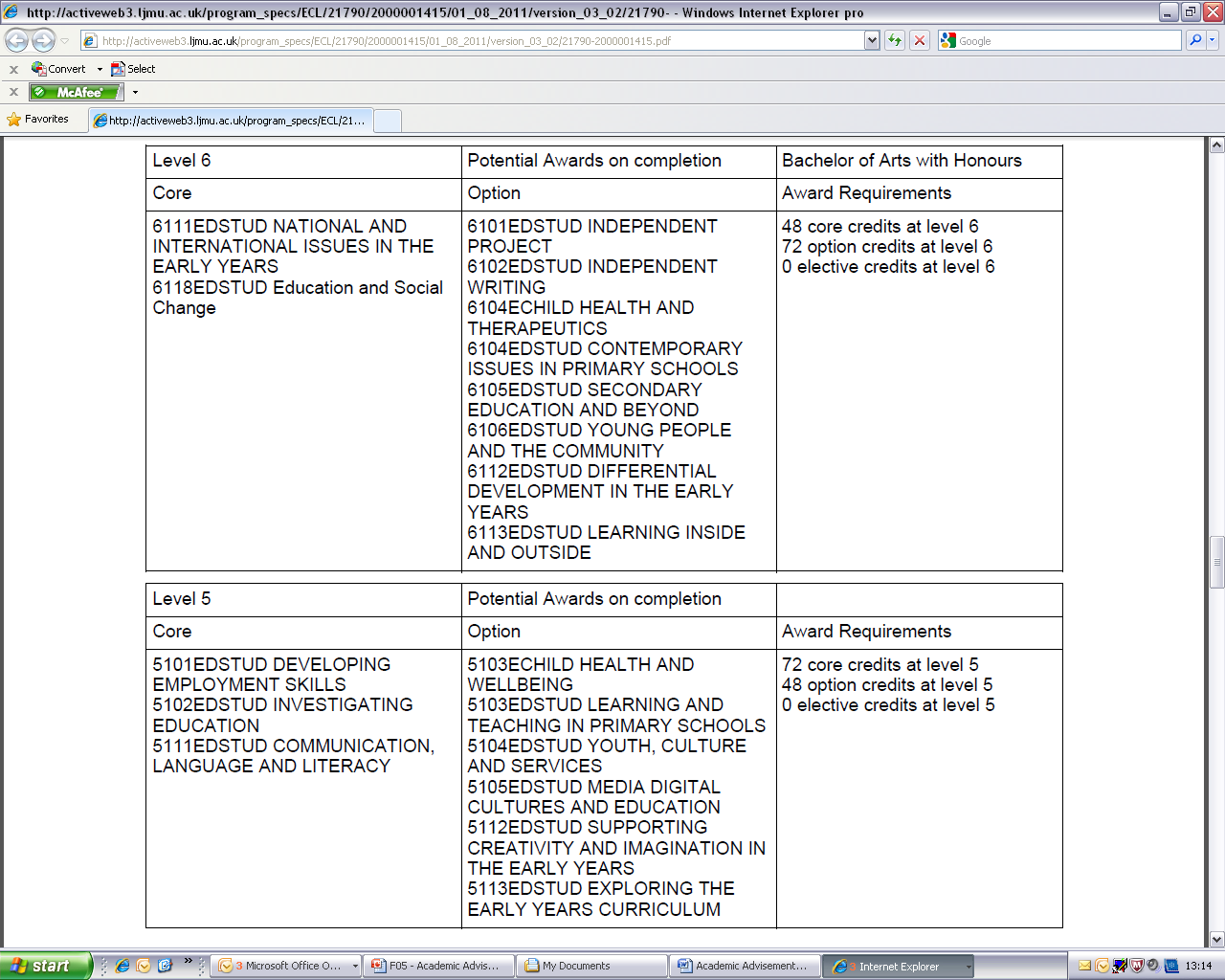 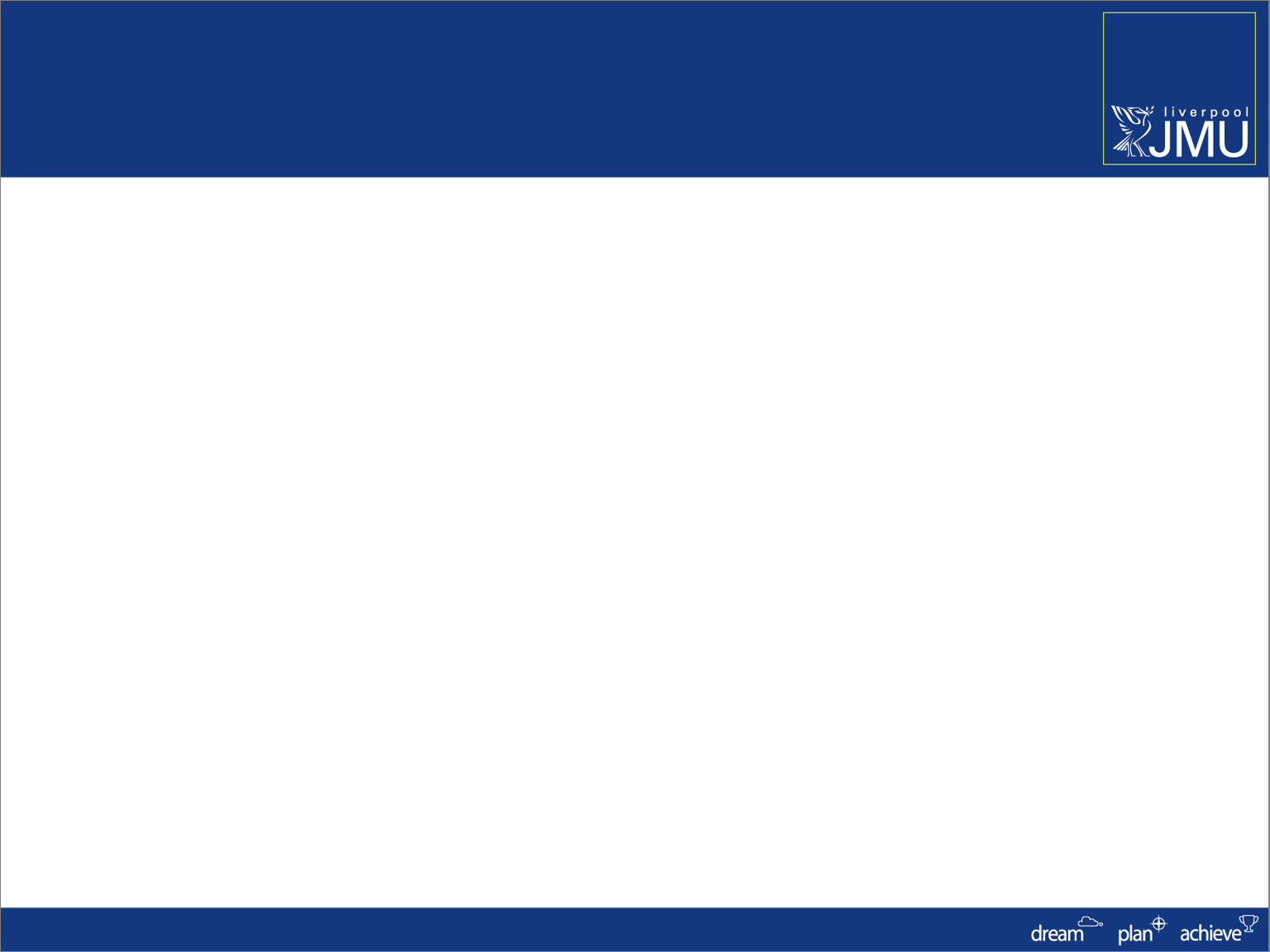 Academic Advisement
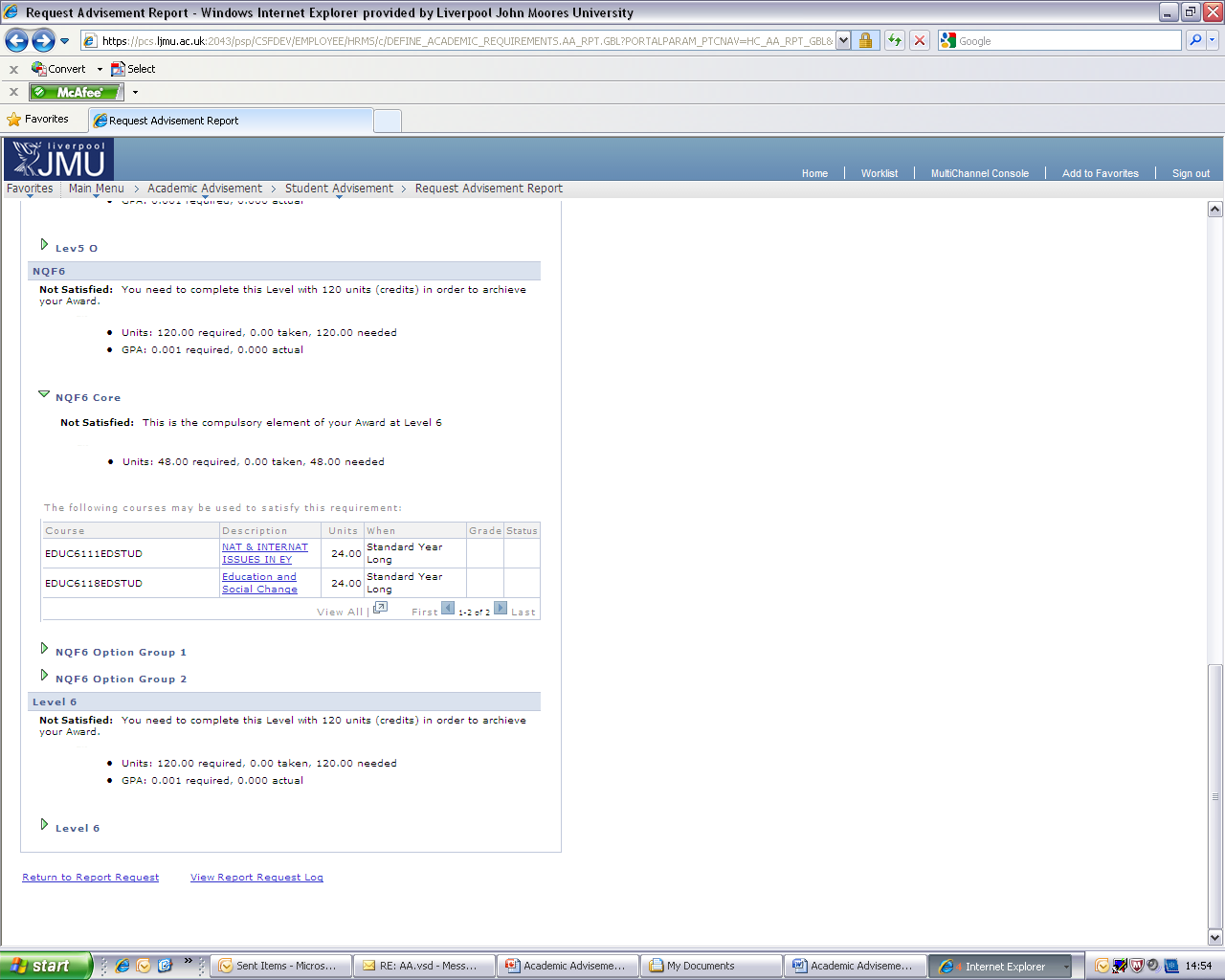 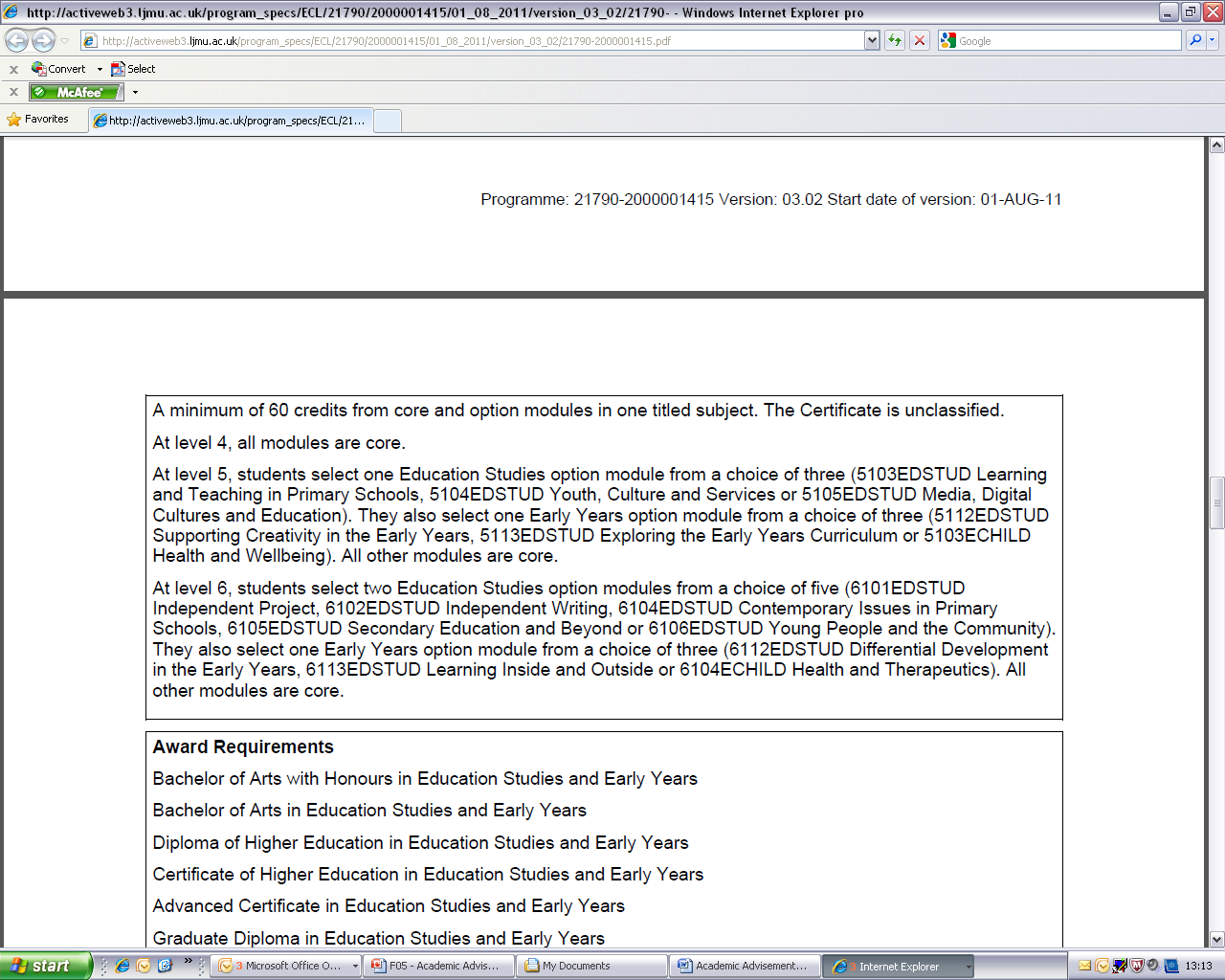 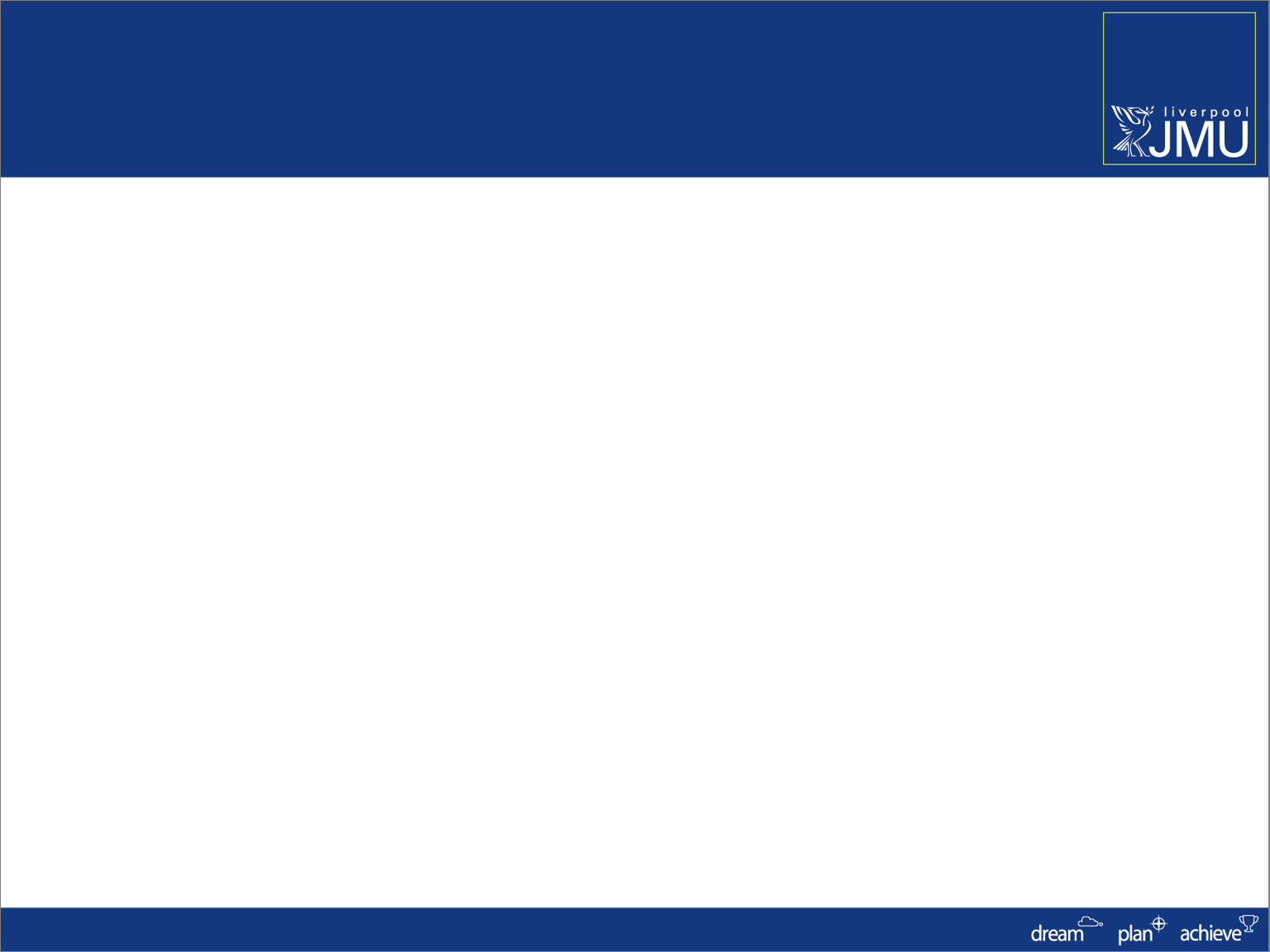 Academic Advisement
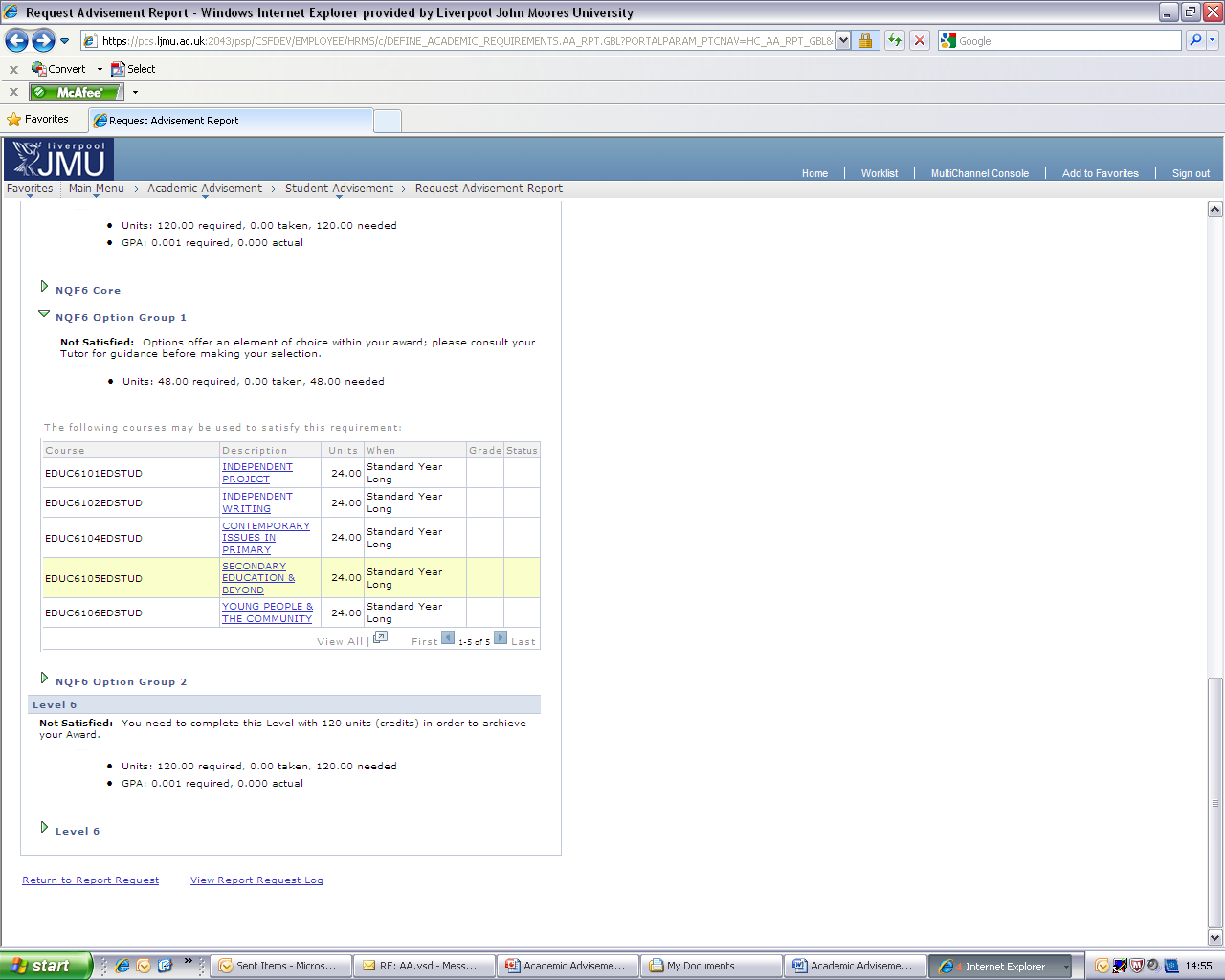 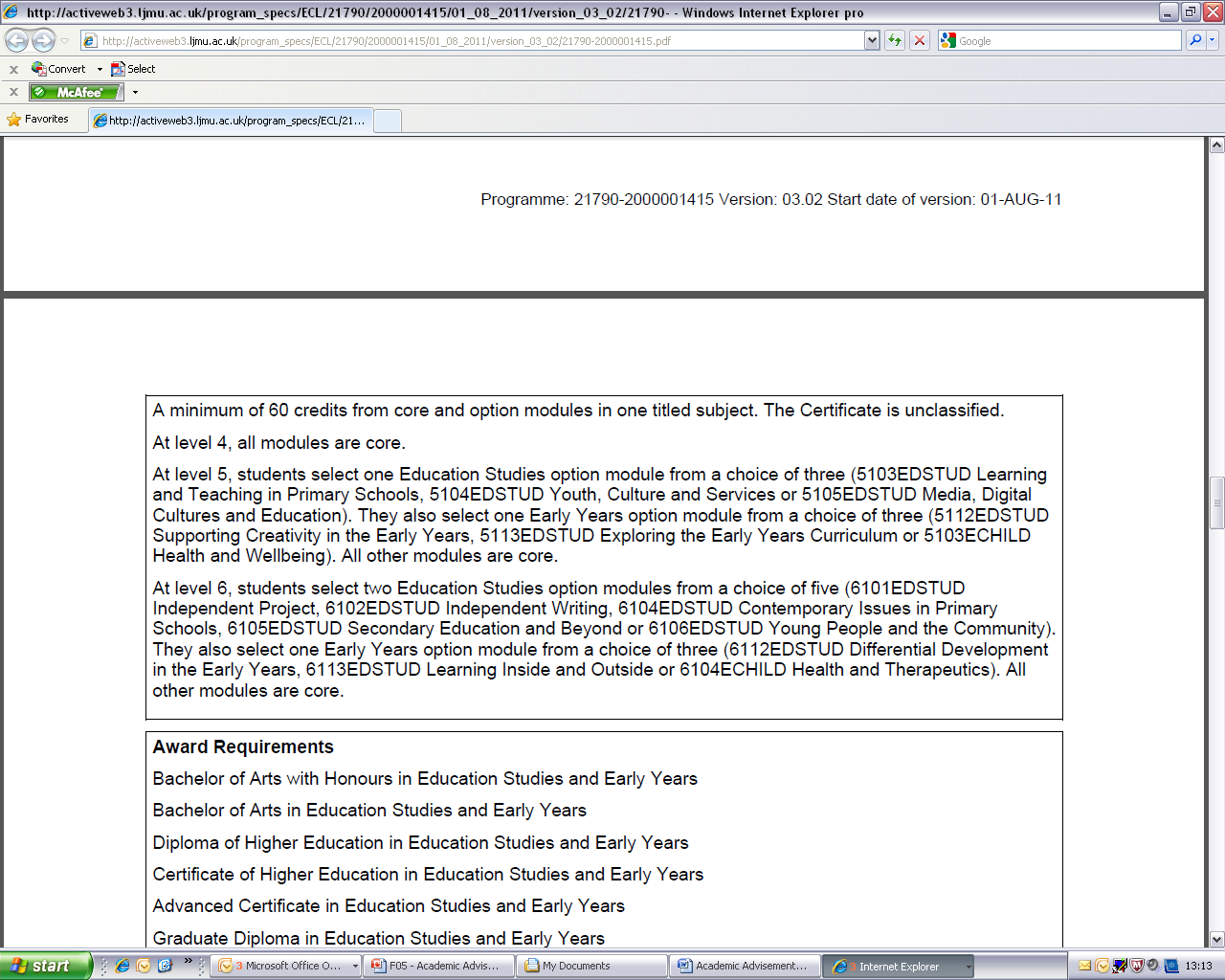 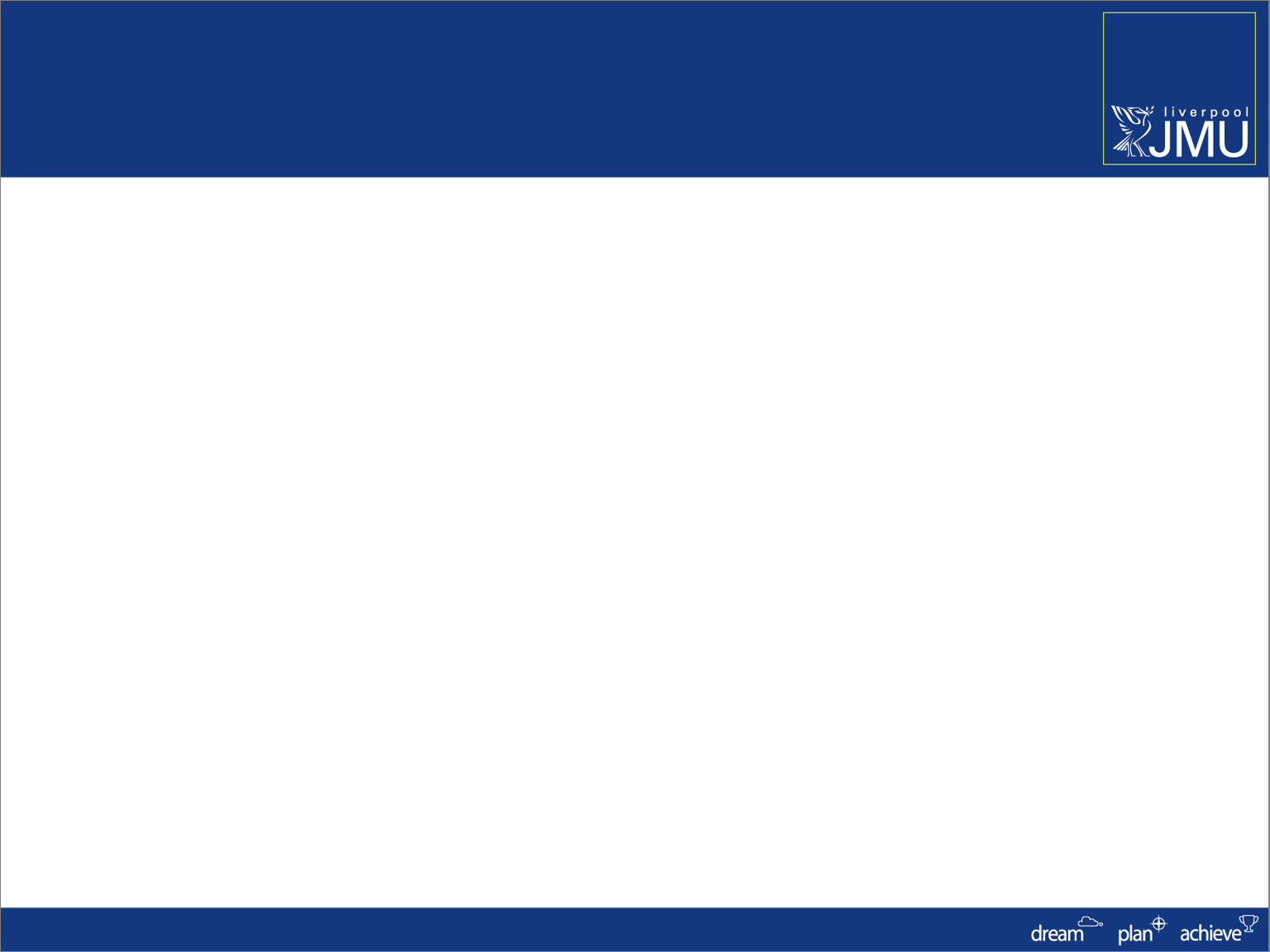 Academic Advisement
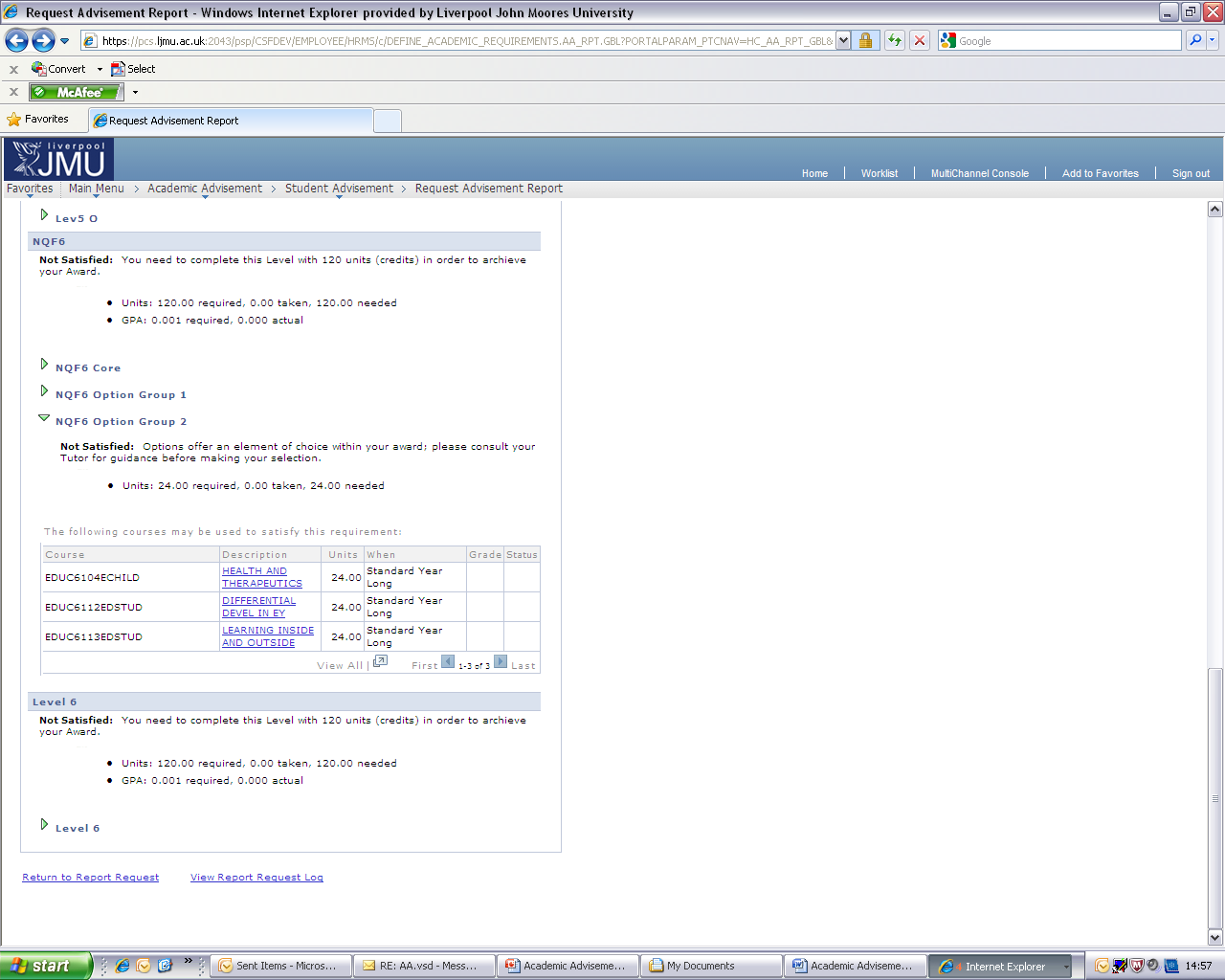 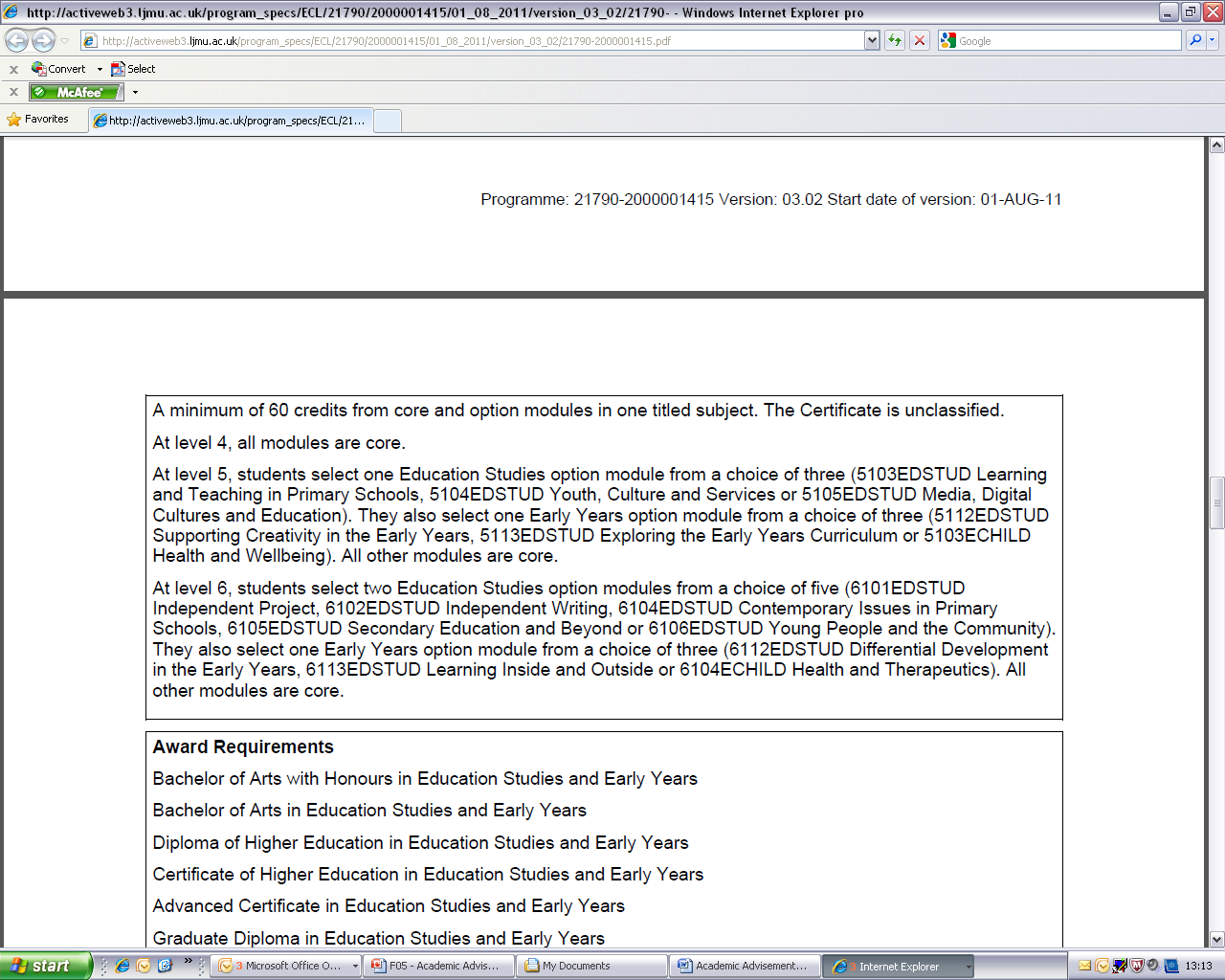 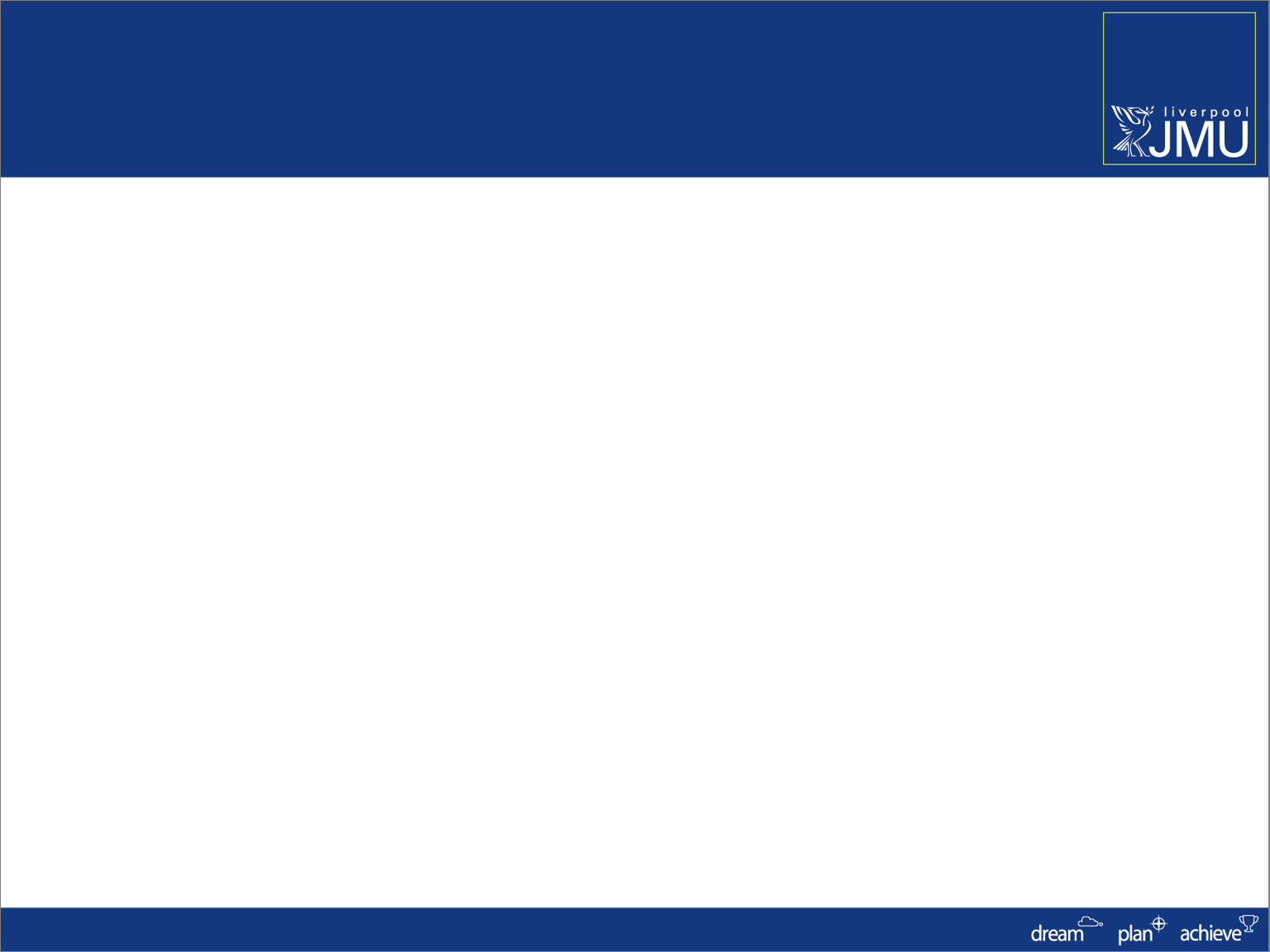 Academic Advisement
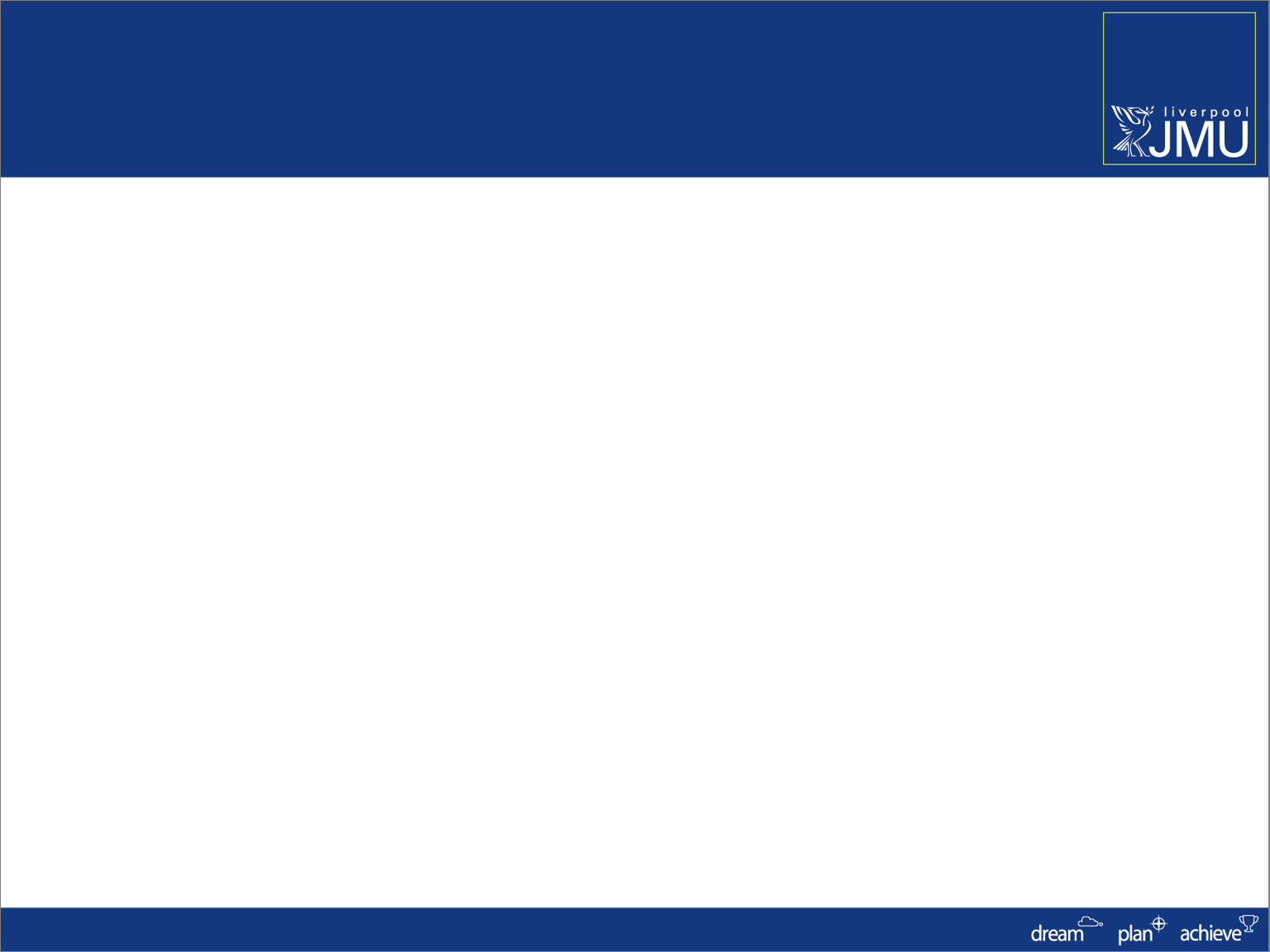 Academic Advisement
The programme, module and rule data is then combined with student data – 

Student Career
Student Programme
Student Plan
Student Requirement Term
Student Courses

The result of which is an Advisement Report
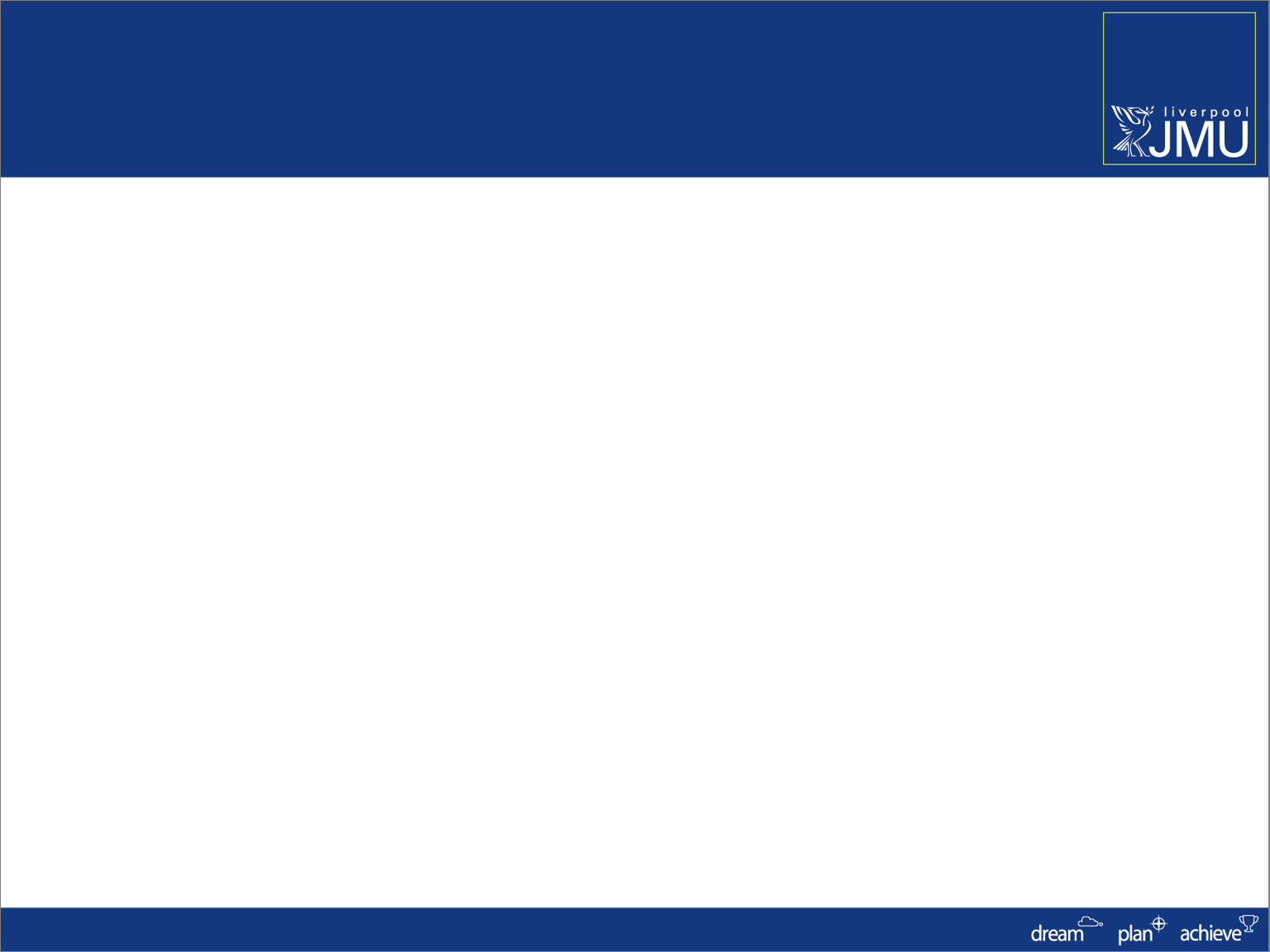 Academic Advisement
There are 2 types of Advisement Report in SIS

The Academic Advisement Report – AAR
The Planning Report – Plan

Both reports use the same data

But display it in different ways
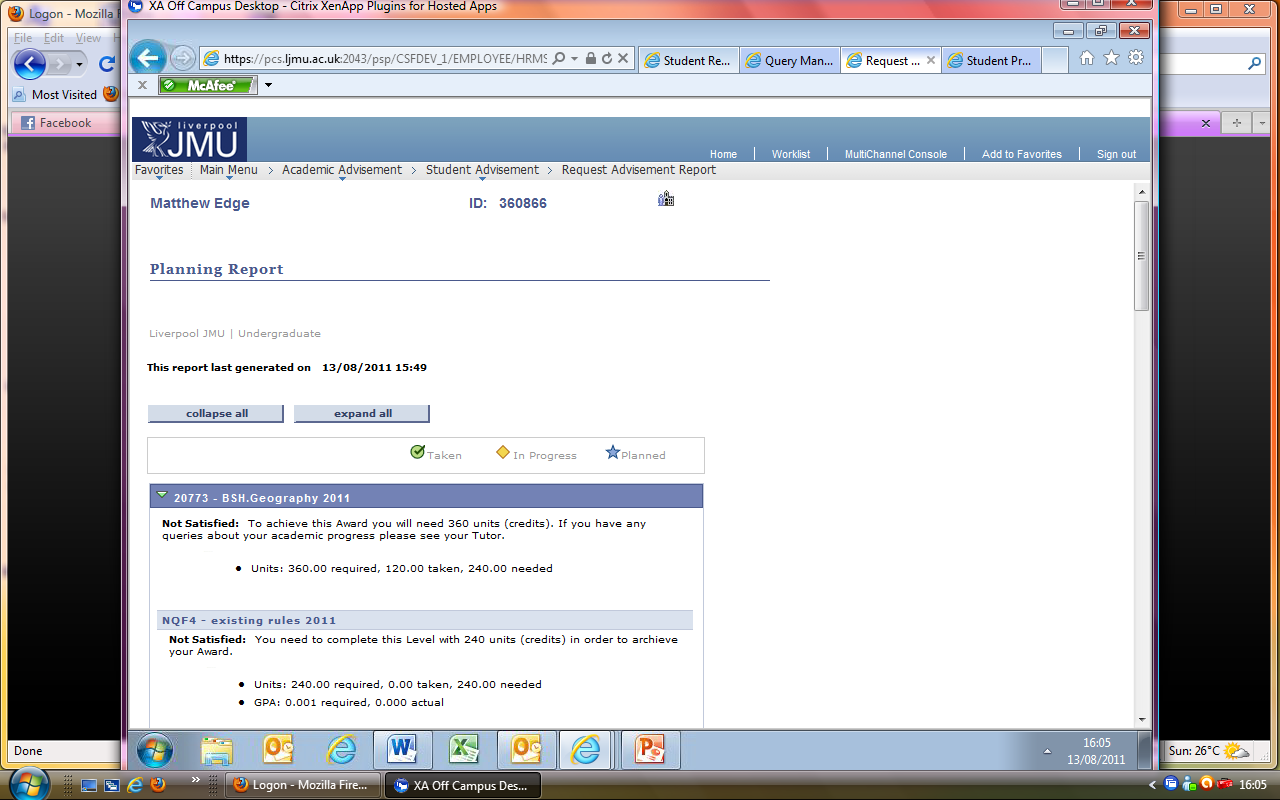 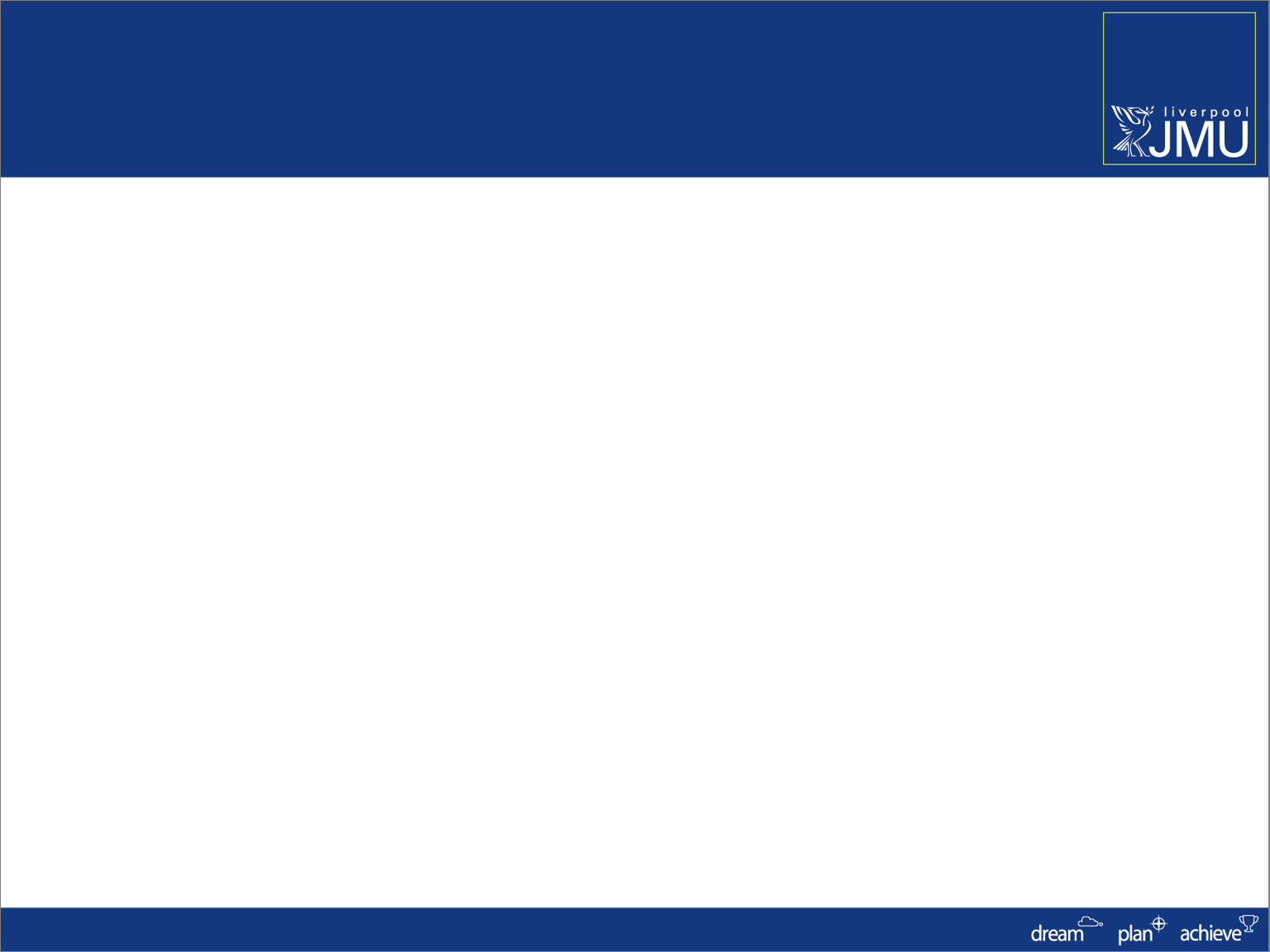 Planning Report
The Planning Report shows student and staff which Courses –

Are available to study in the next year and level

Have been selected as part of OMS (planned to study) 

Are currently enrolled (not yet graded)
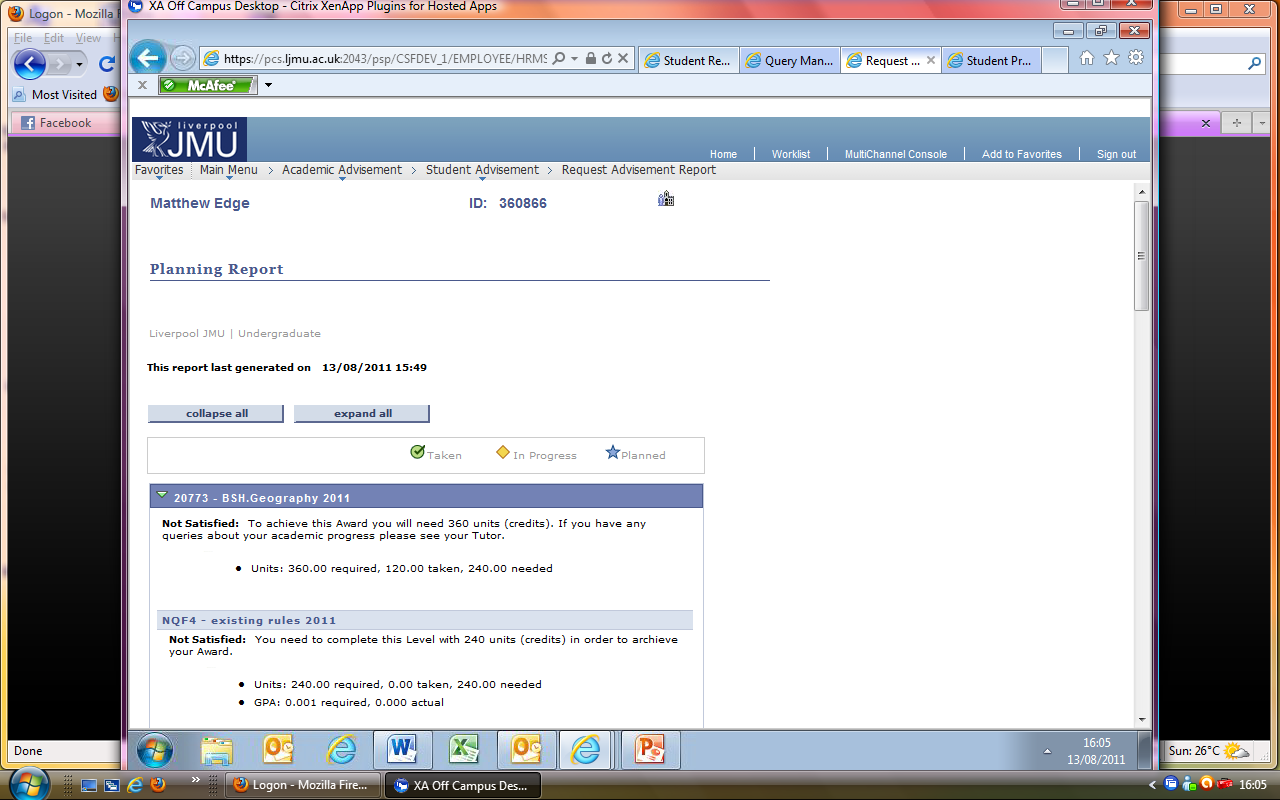 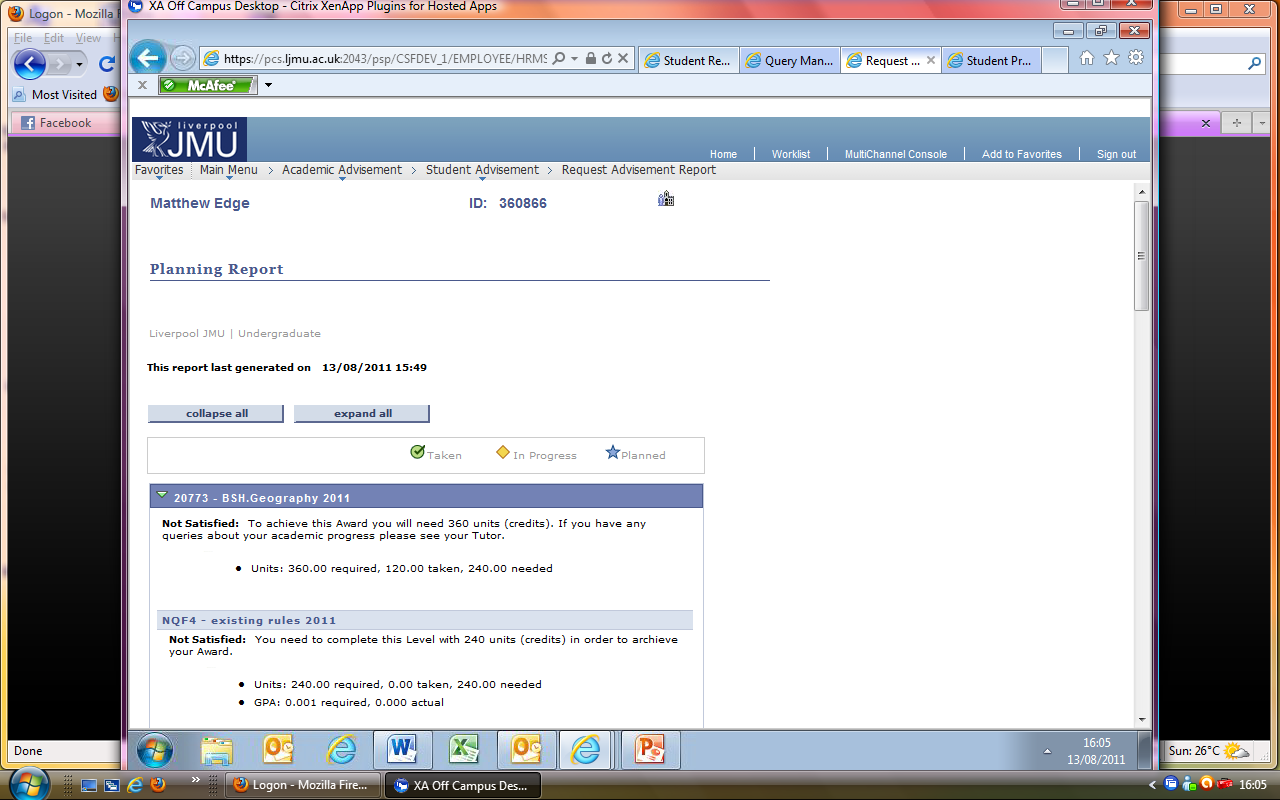 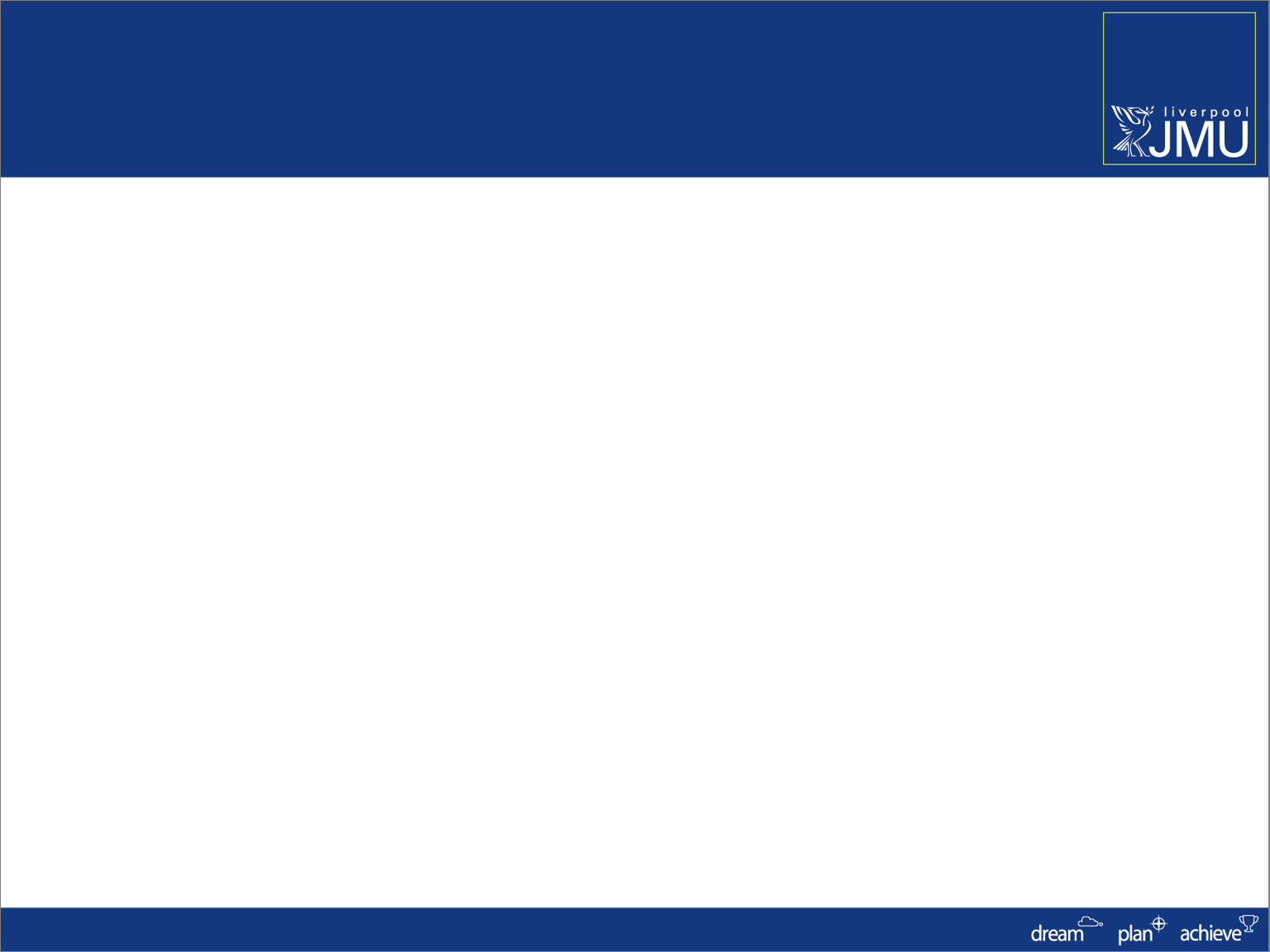 Planning Report
The Planning Report facilitates:

Students being able to select which options they would like to study in their next year

Staff to see those selections (Verification)

Students and staff ensuring that the correct courses are enrolled upon
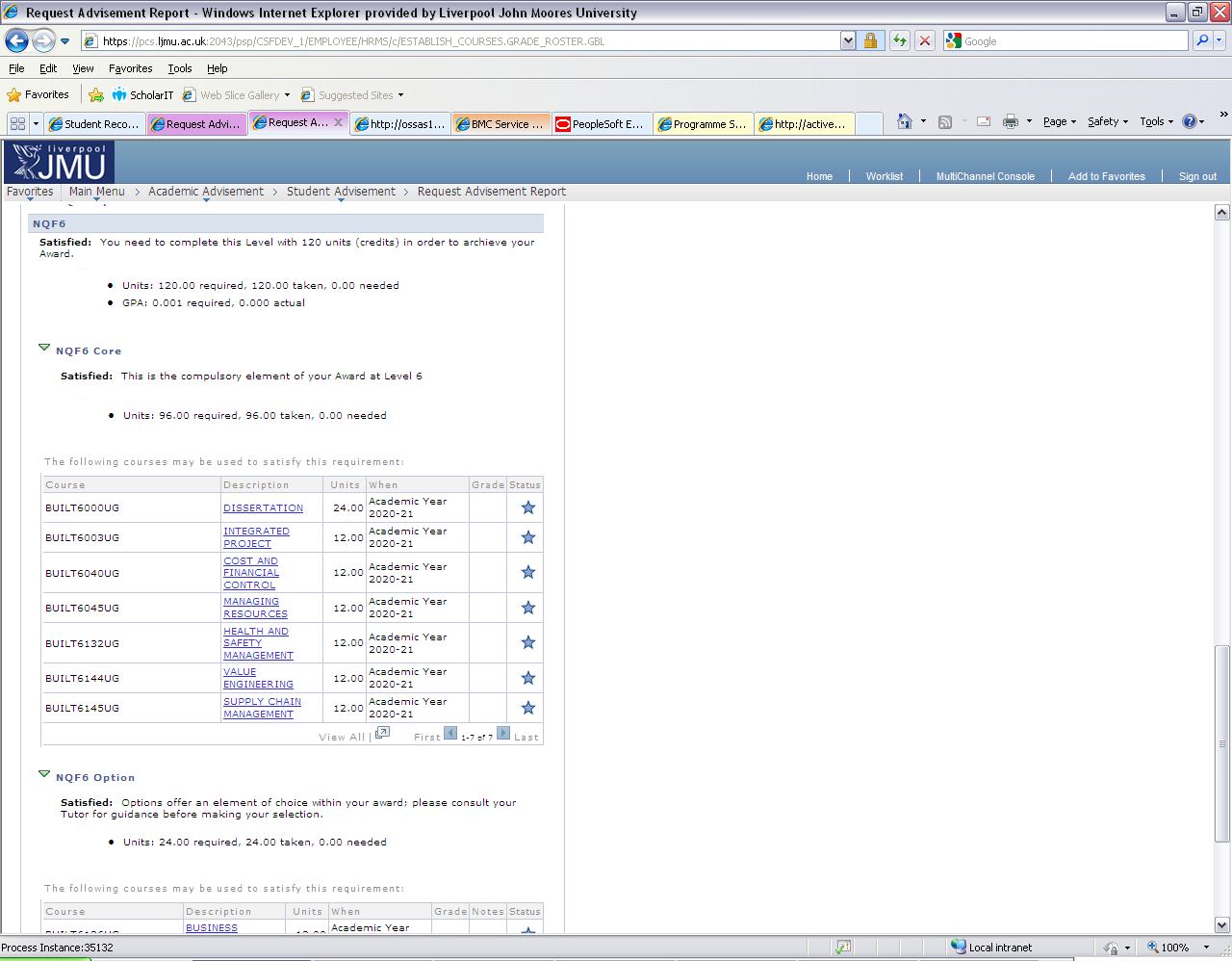 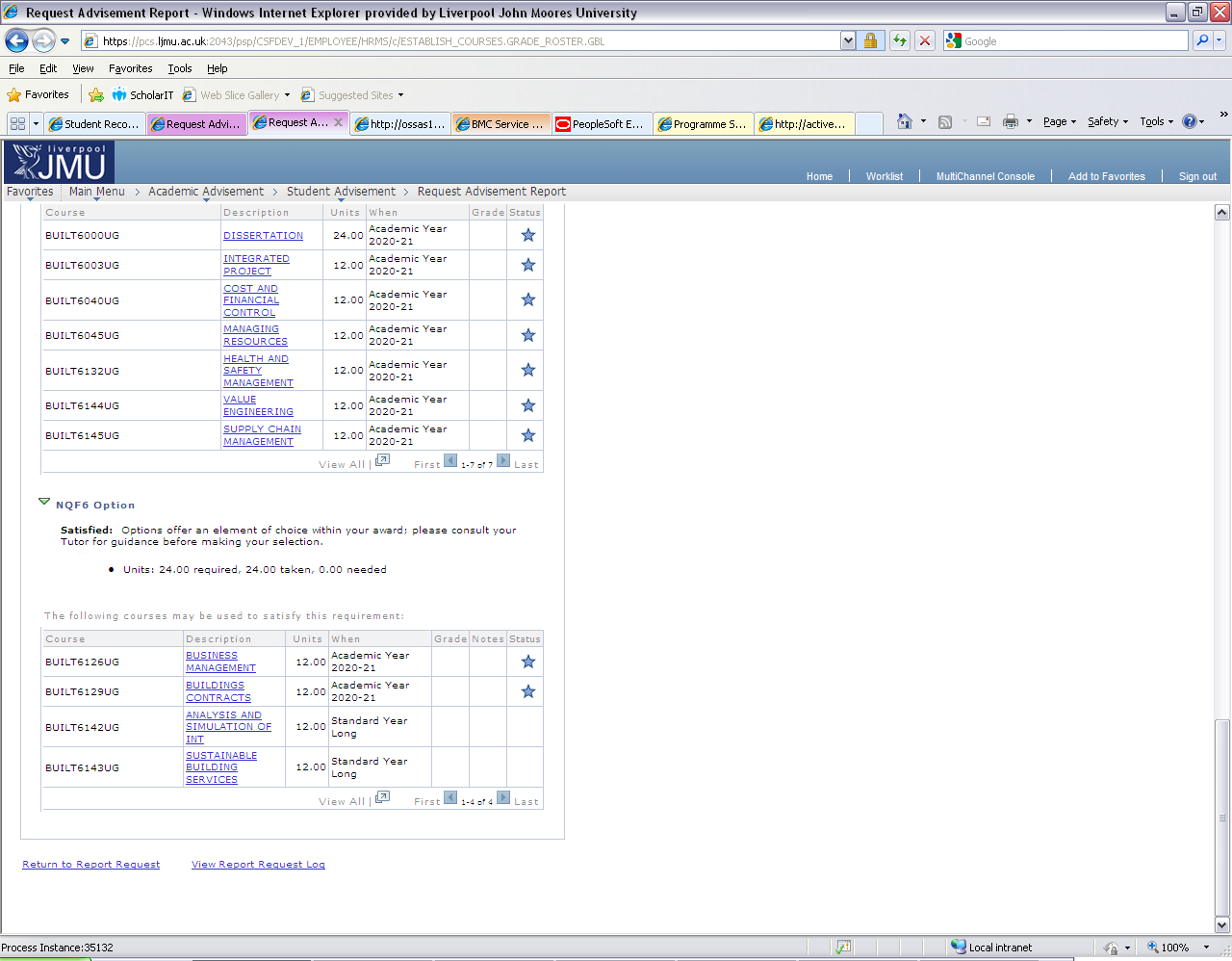 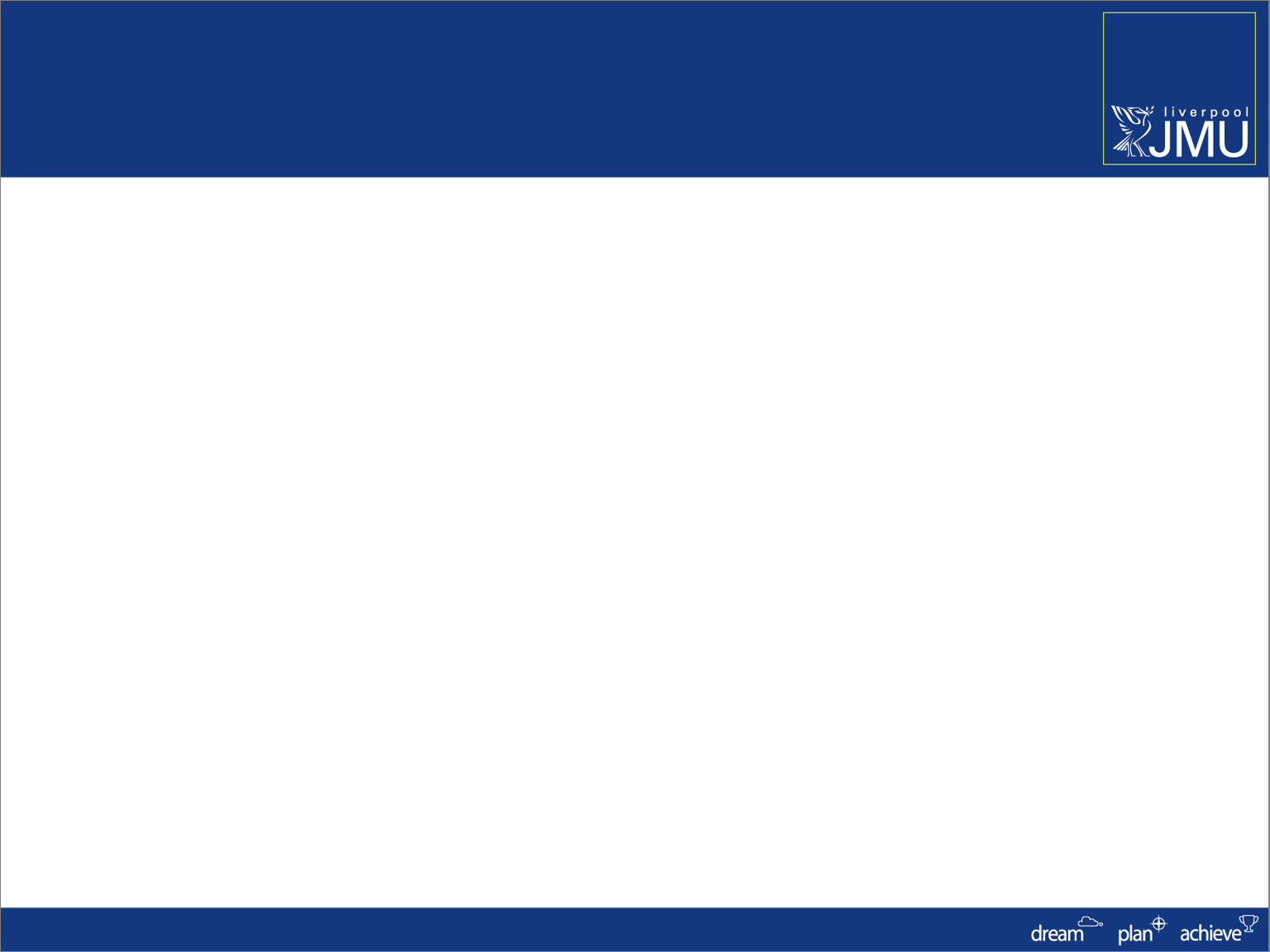 Academic Advisement
Programme ‘Versions’

Programme Rules often change (from year to year)

SIS uses Effective dated rows in Advisement to store these changes

The PLN team with your help have created new Effective Dated Rows for 01-08-2011 for all your validated programmes and modules
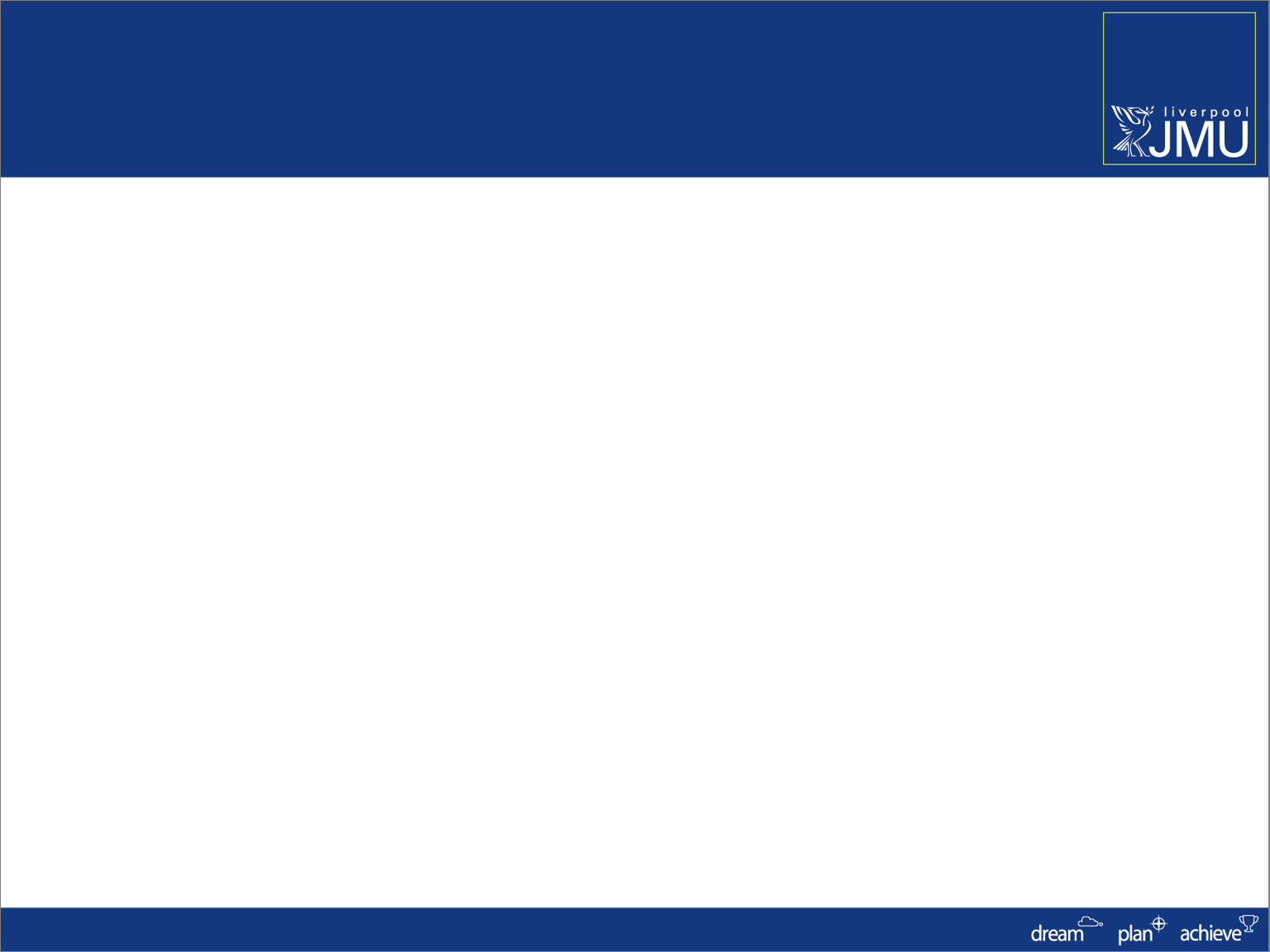 Academic Advisement
This means that New students (from August 2011)

Will only ‘see’ these newly defined rules in their advisement reports

This is controlled by the Requirement Term assigned on the students programme/plan stack
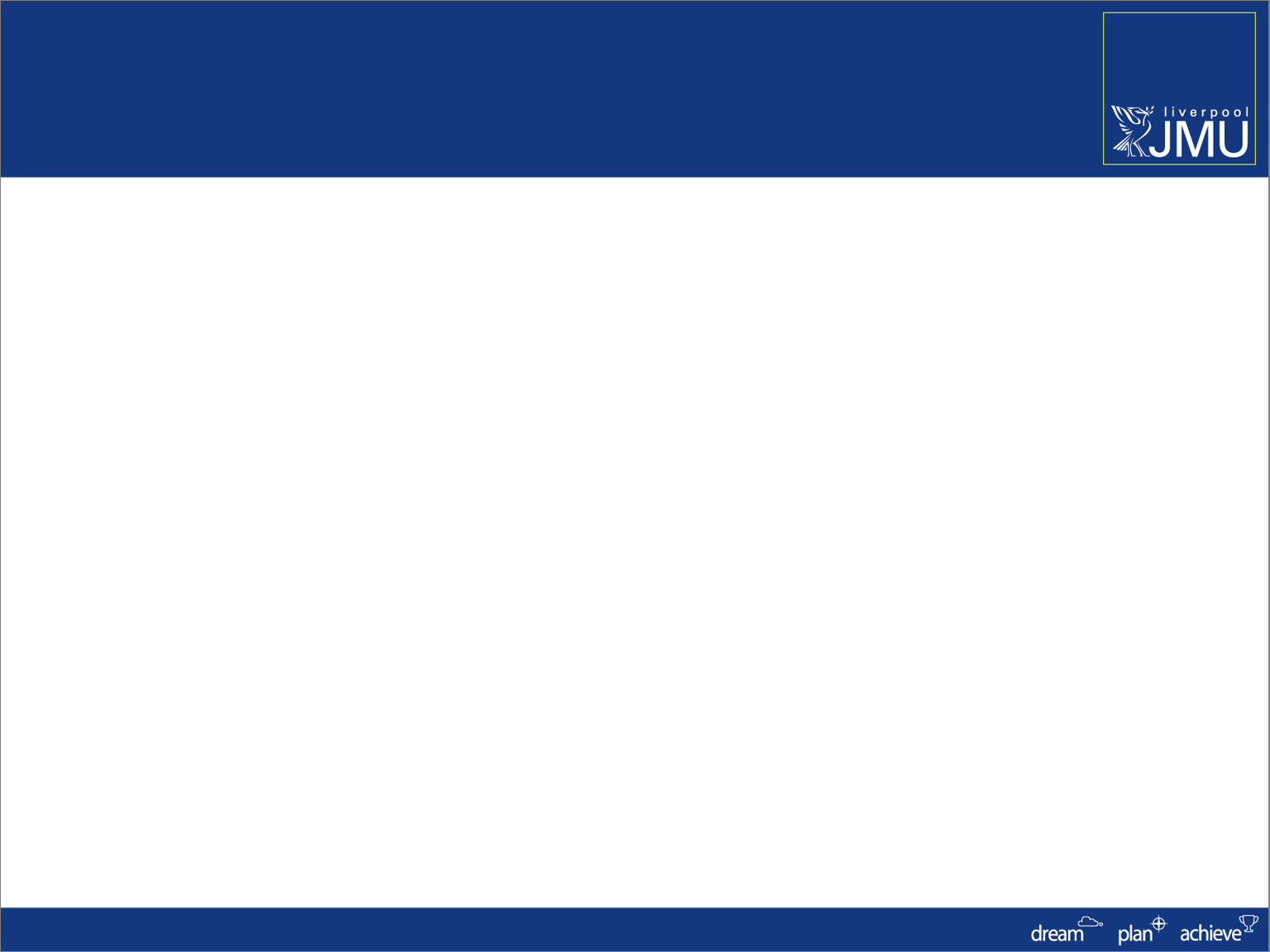 Academic Advisement
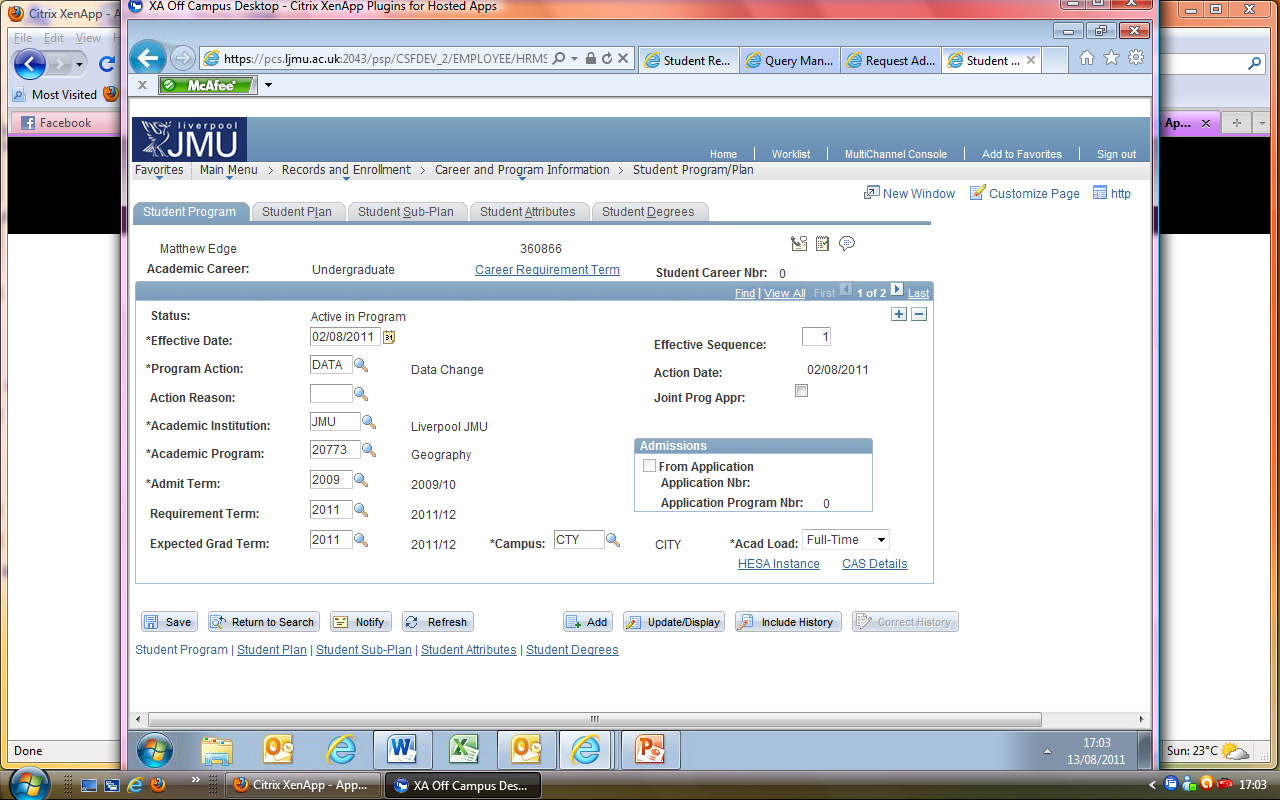 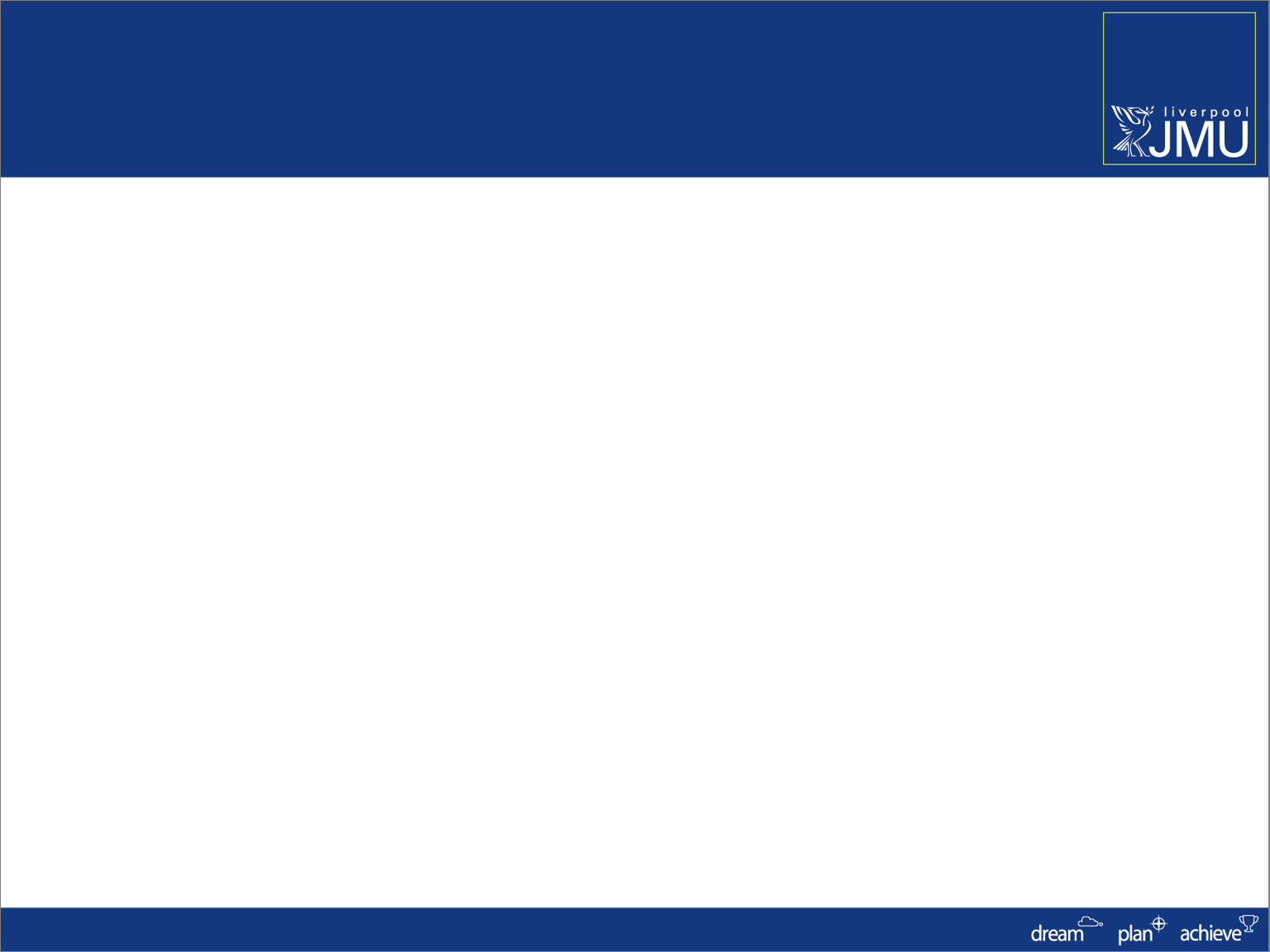 Academic Advisement
In addition to the Programme Requirement Term, there is also a Plan Requirement Term

This is because the plan is the Award Aim!

If a student changes between rules both Requirement Terms need to be changed
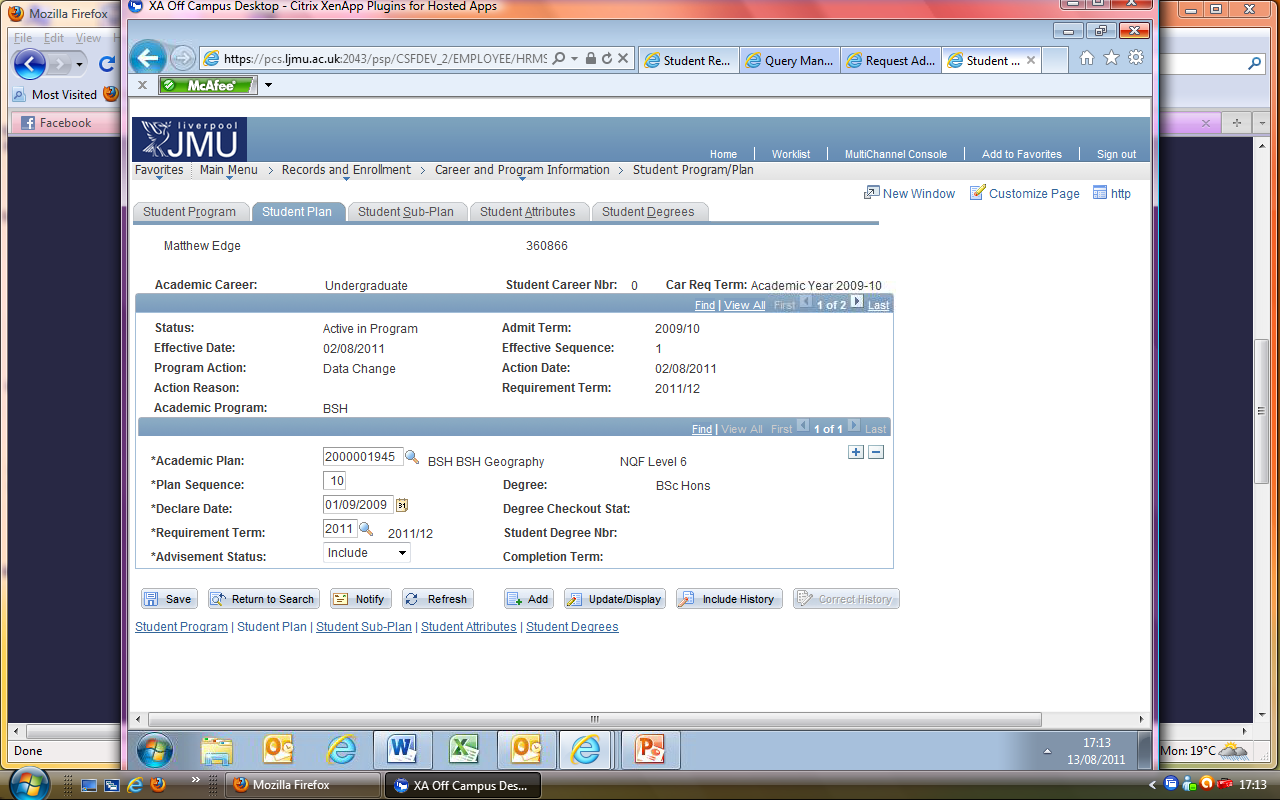 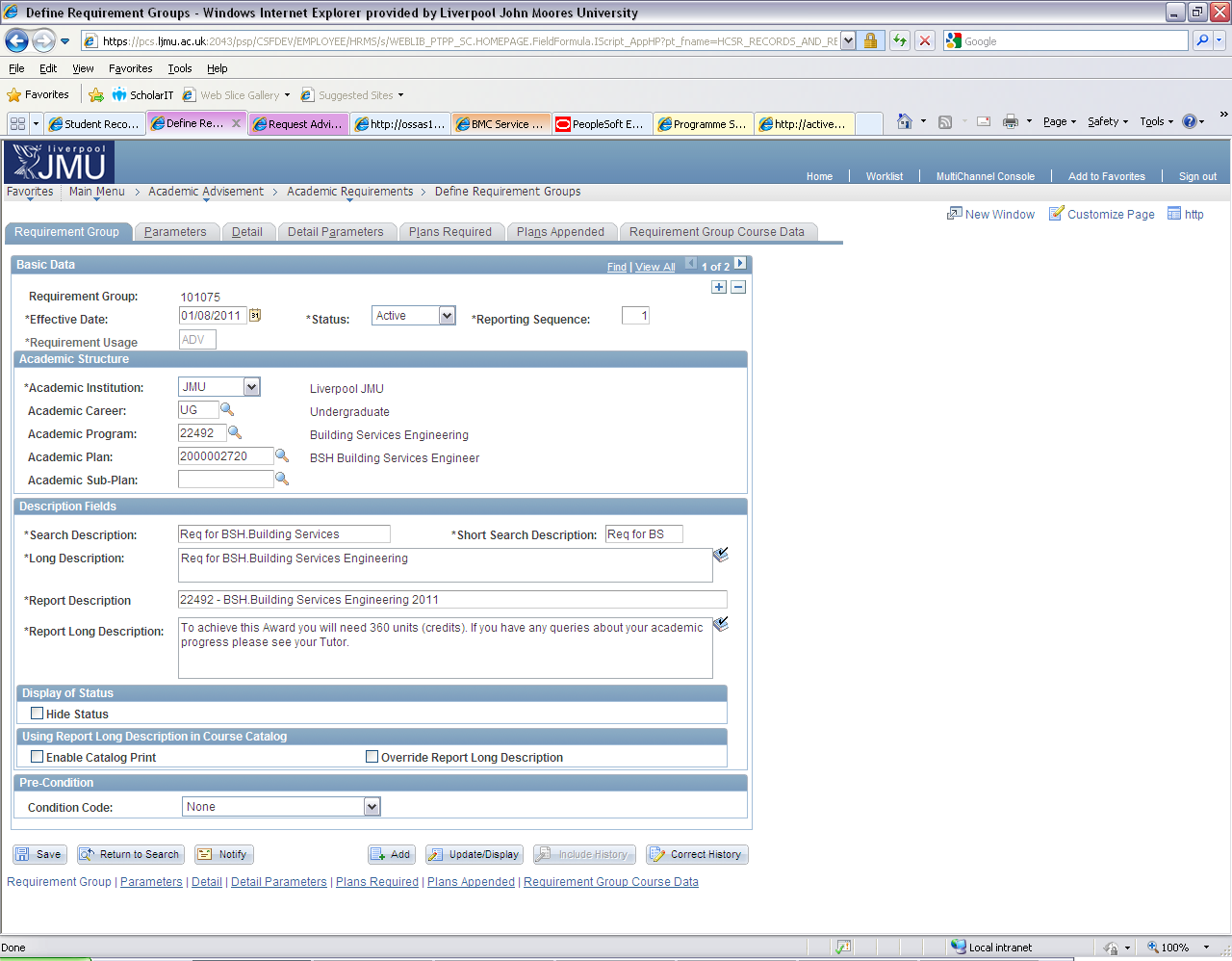 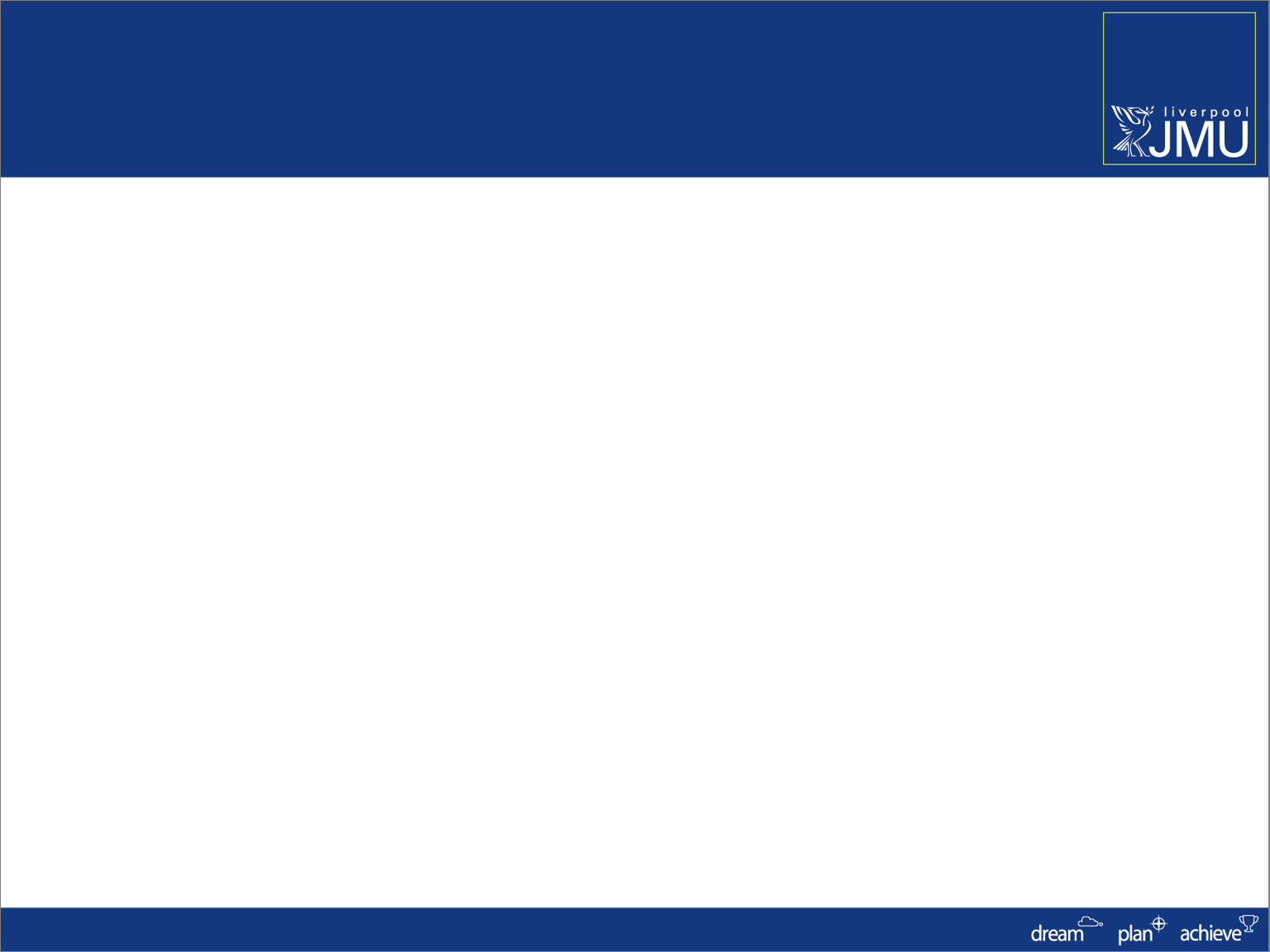 Academic Advisement
The 2011 rule set applies from Aug 2011 forwards

What happens to continuing students that have previous years of study?

To solve this problem we have created ‘Global Rules’

Global rules look at any module that has been studied at any point (up to 2011) and count it towards the students progression
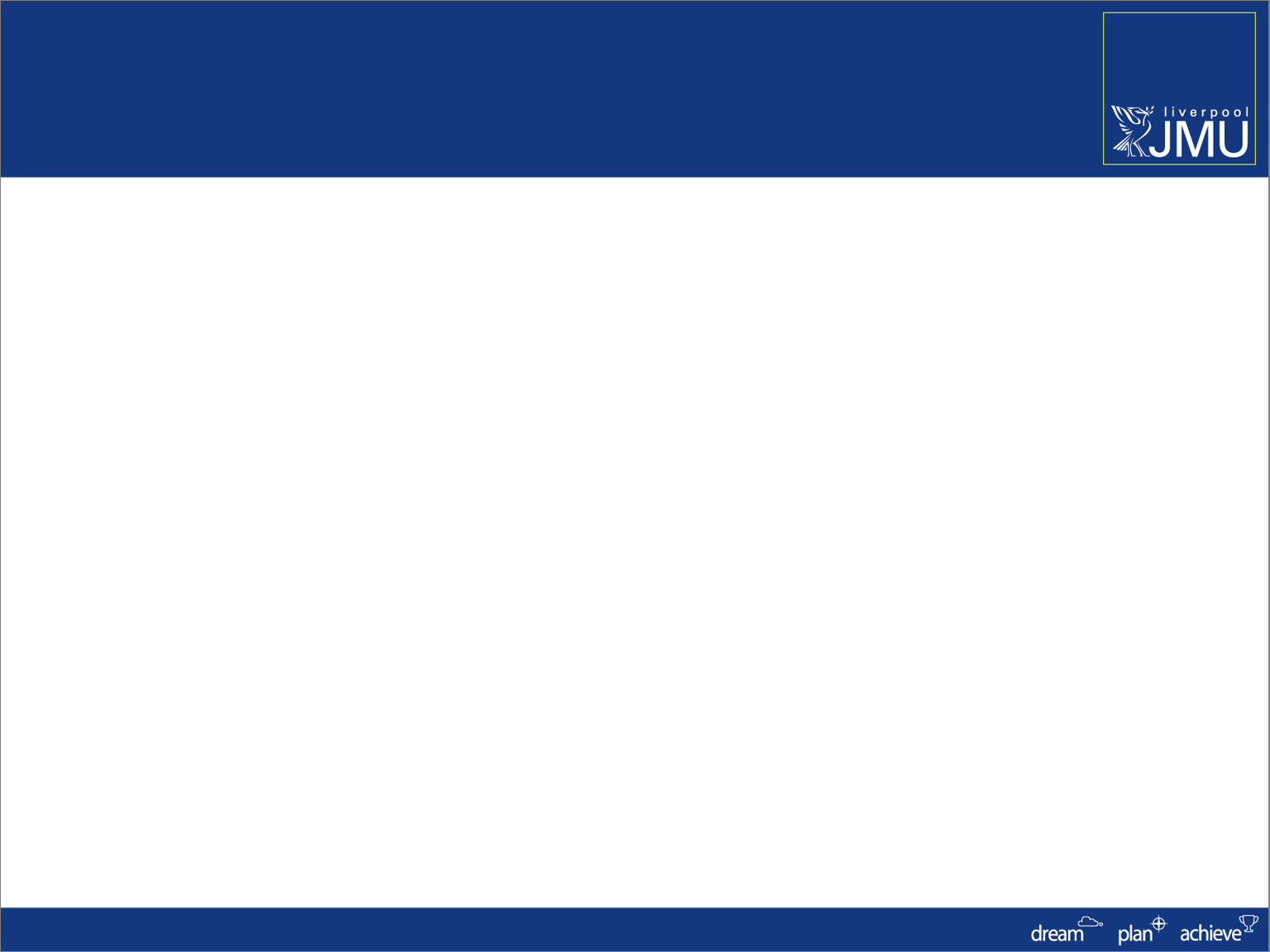 Academic Advisement
The ‘global’ rule checks for the number of credits a student has achieved at each level – literally, 

‘Has the student achieved 120 credits at NQF Level 4?’

This is similar to the Non Standard PAB process in OSS as agreed by SIMG
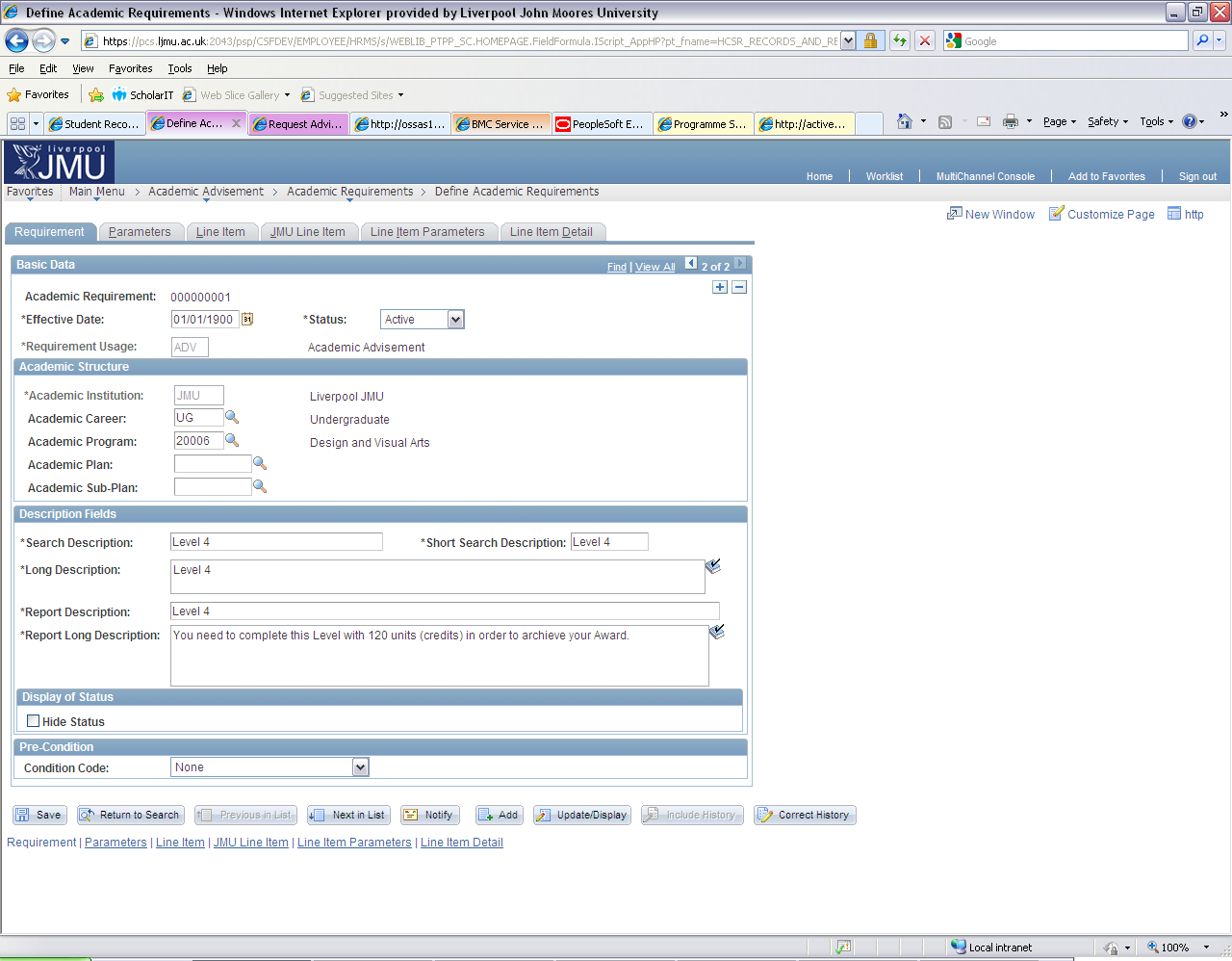 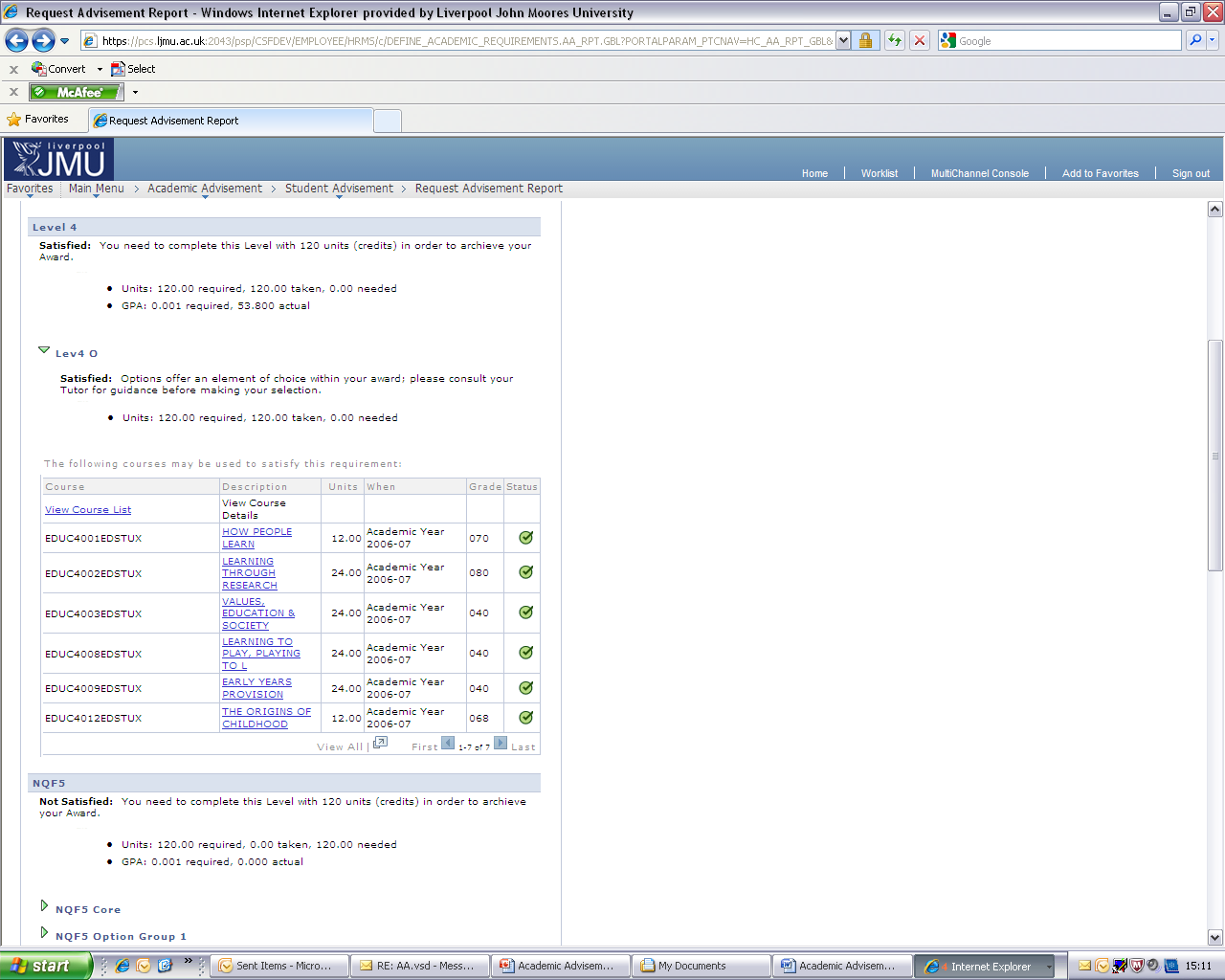 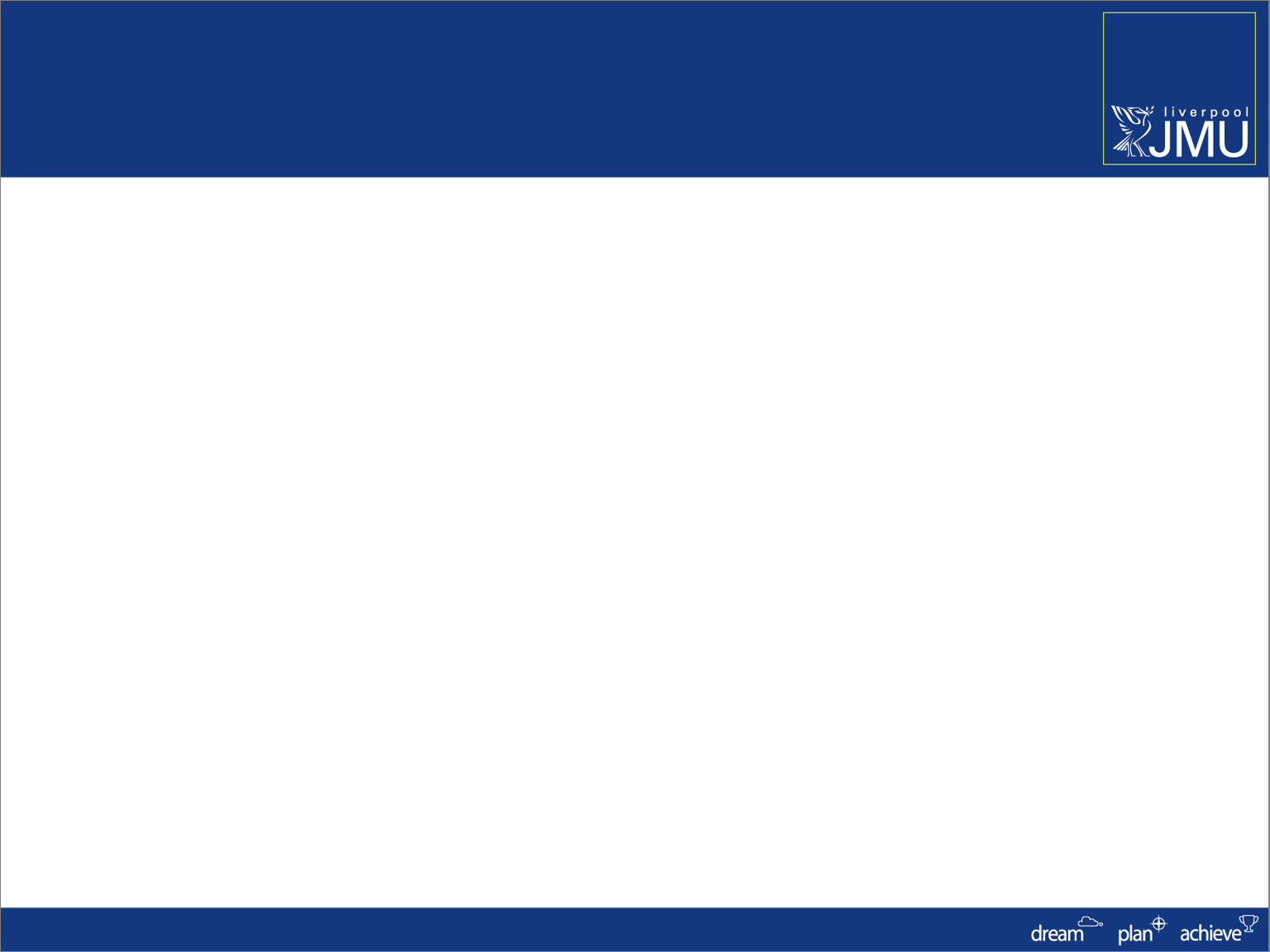 Academic Advisement
The 2011 rules should apply to ALL students, new and continuing, from 2011 onwards.
 
However, where continuing students need to study a different set of courses from new students from 2011 - a different set of advisement rules needed to be created.
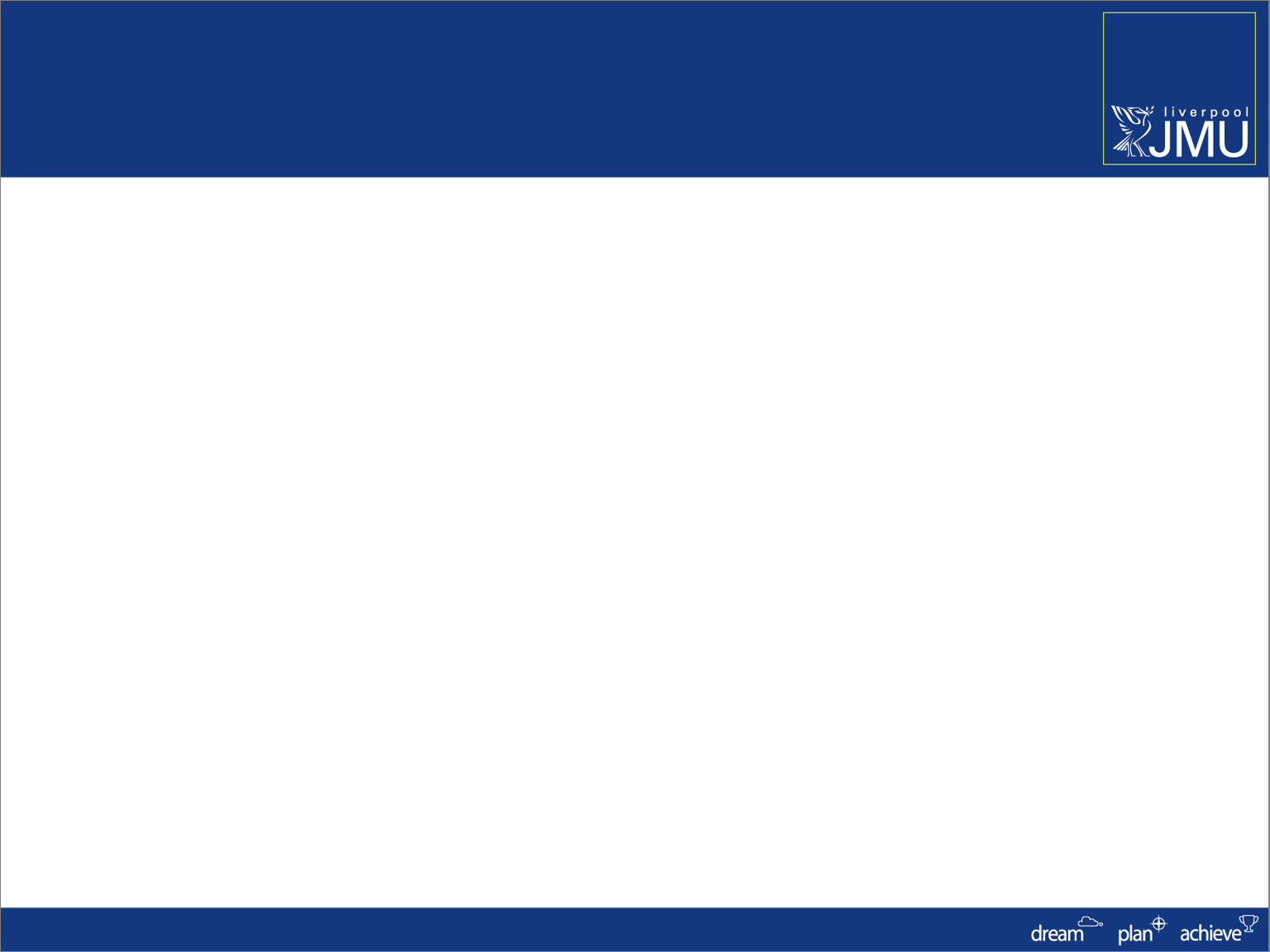 Academic Advisement
To differentiate these rules from the 2011 and the global, they have been labelled 2010.  

The continuing students’ requirement terms need to be set to 2010
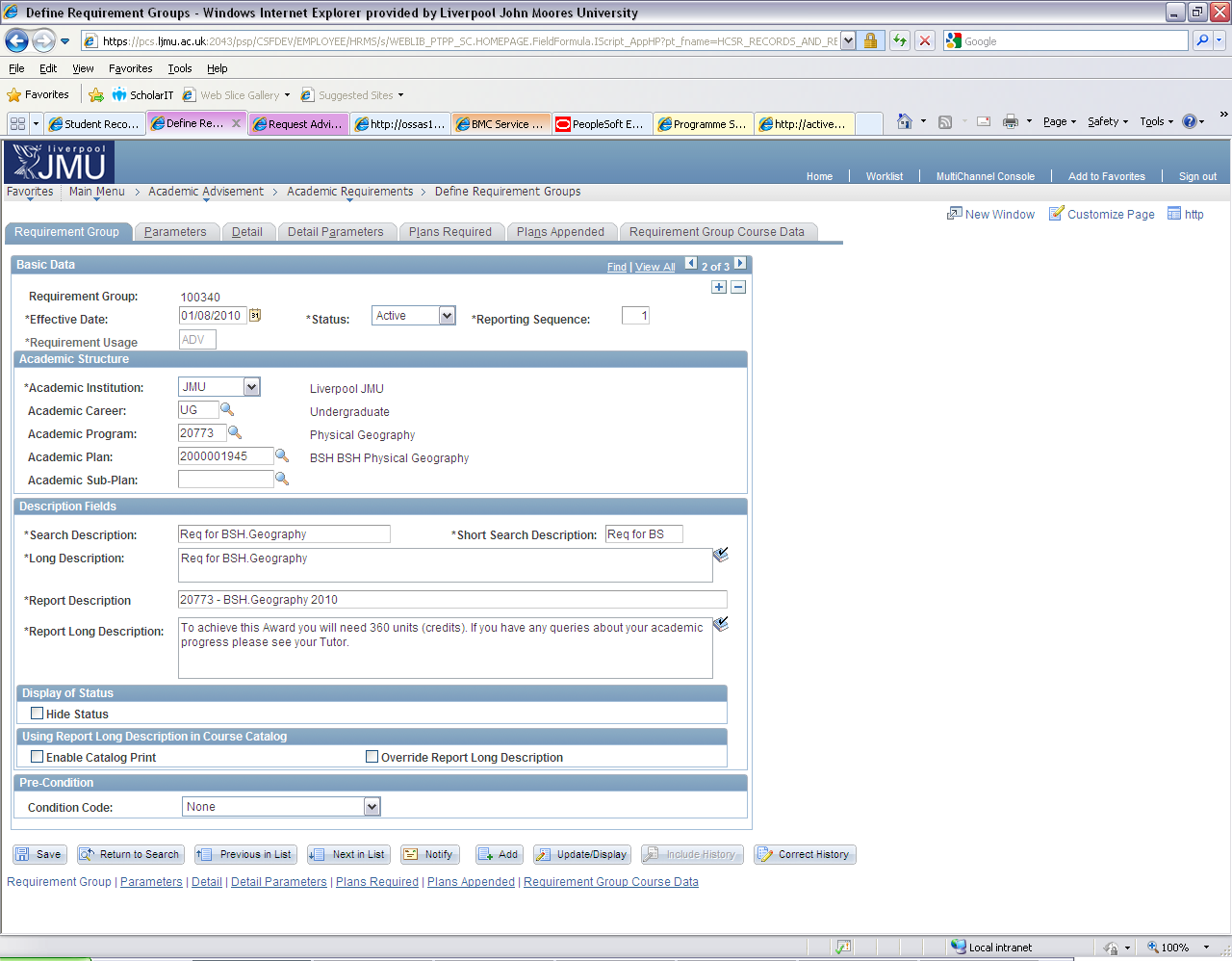 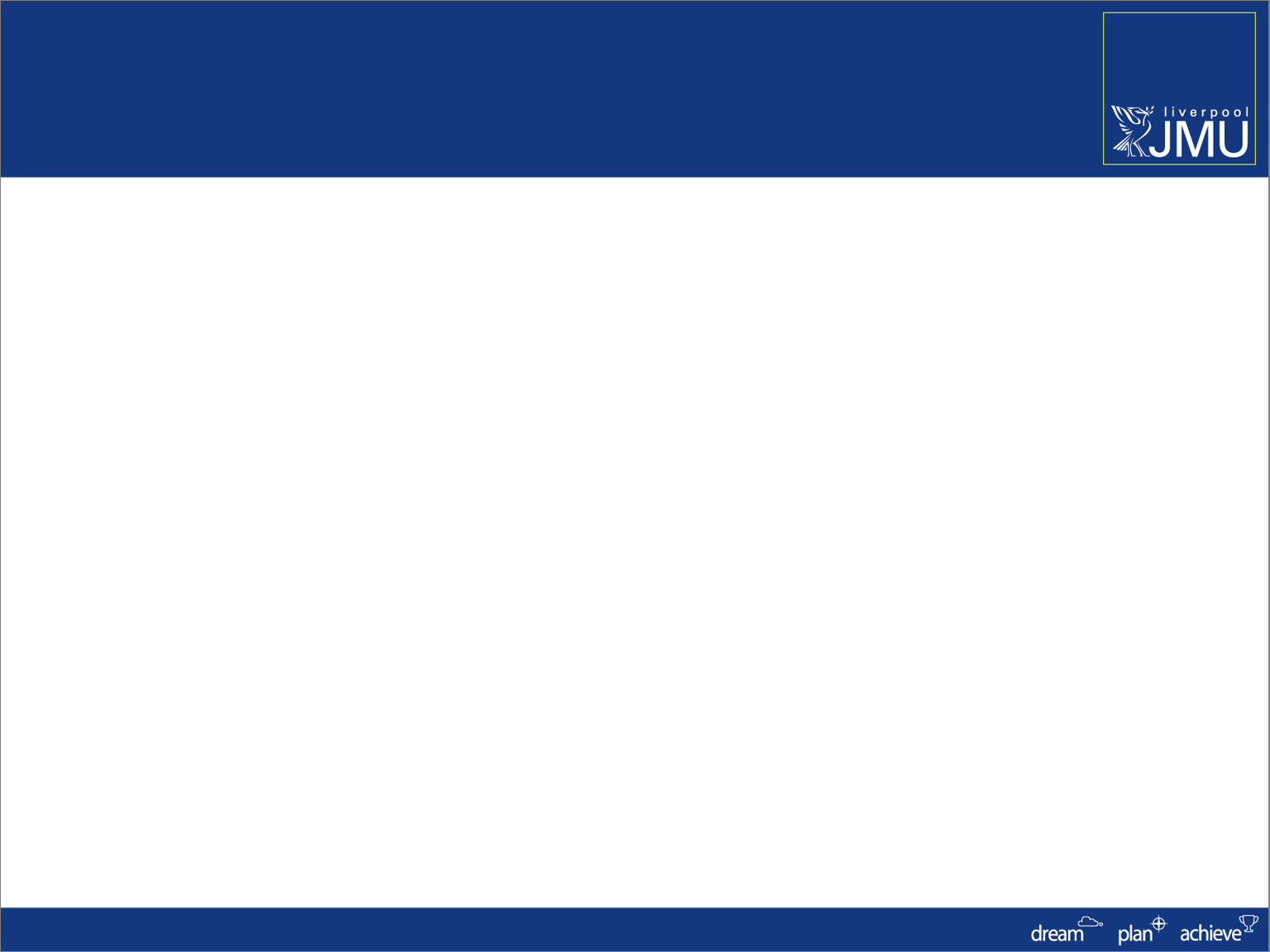 Next Steps
Check your Programme and Plan set up is correct
 - SECTION 3 - green

That migrated student data is correct
 - SECTION 3 - blue

That OMS selections are correct
 - SECTION 3 - purple

Start using SIS, familiarising yourself with the terminology and the data!
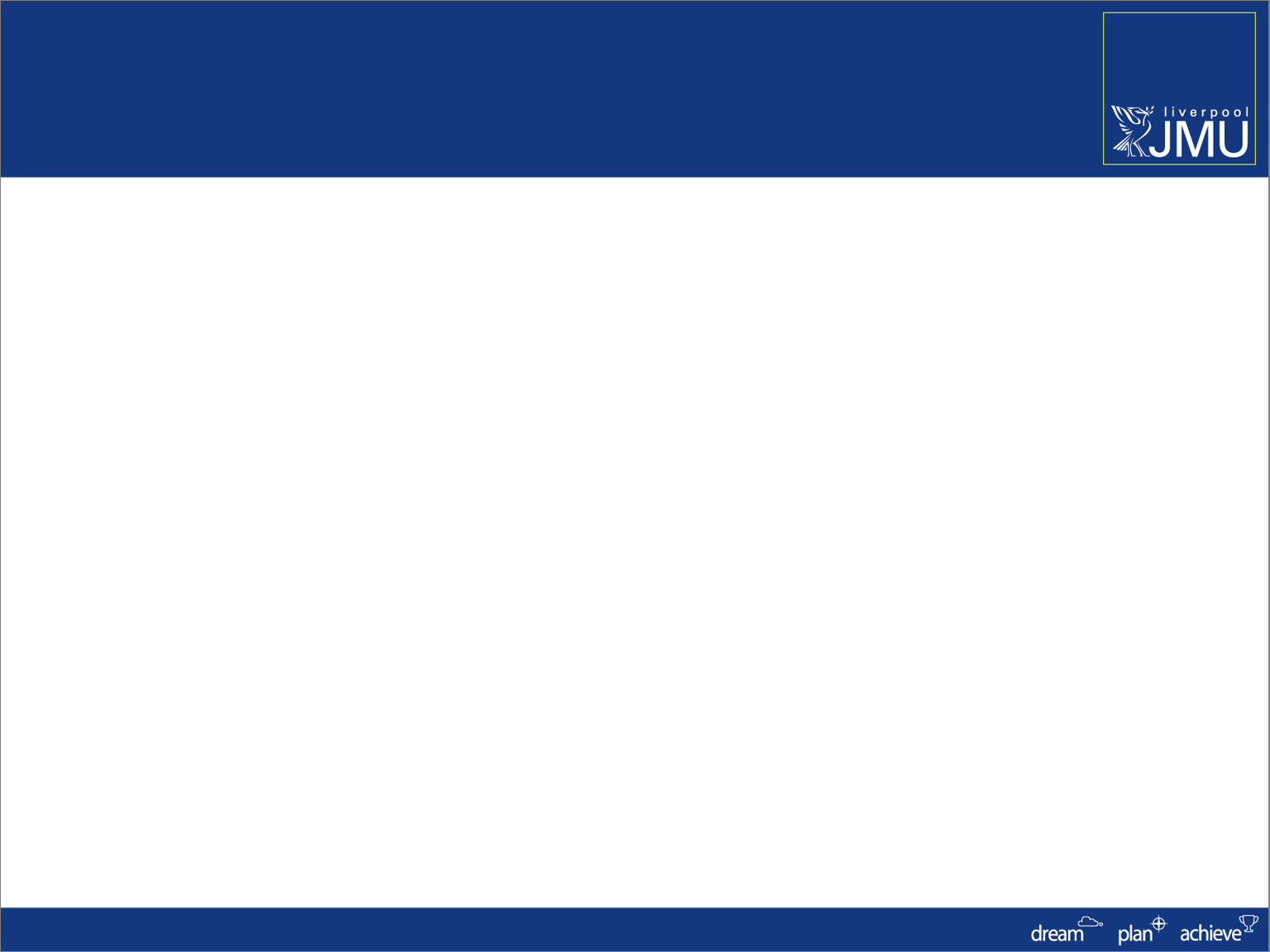 Next Steps – How?
Nominate one or two members of staff who KNOW your programmes and are familiar with PRODCAT and your student records

 Make them available to work with staff in PLN and the CS team to check programme and student records as per the instructions

 WEDNESDAY  24TH AUGUST – IT SUITE, 2ND FLOOR, JOHN FOSTER BUILDING – ACADEMIC ADVISEMENT VERIFICATION MASTERCLASS

 We will provide reports – programmes, plans and student records to check

 You will provide enthusiastic & willing staff – please!

If you do – we will also provide expertise and lots of tea, coffee and BISCUITS!

Data must be verified prior to enrolling the students on their 2011 classes
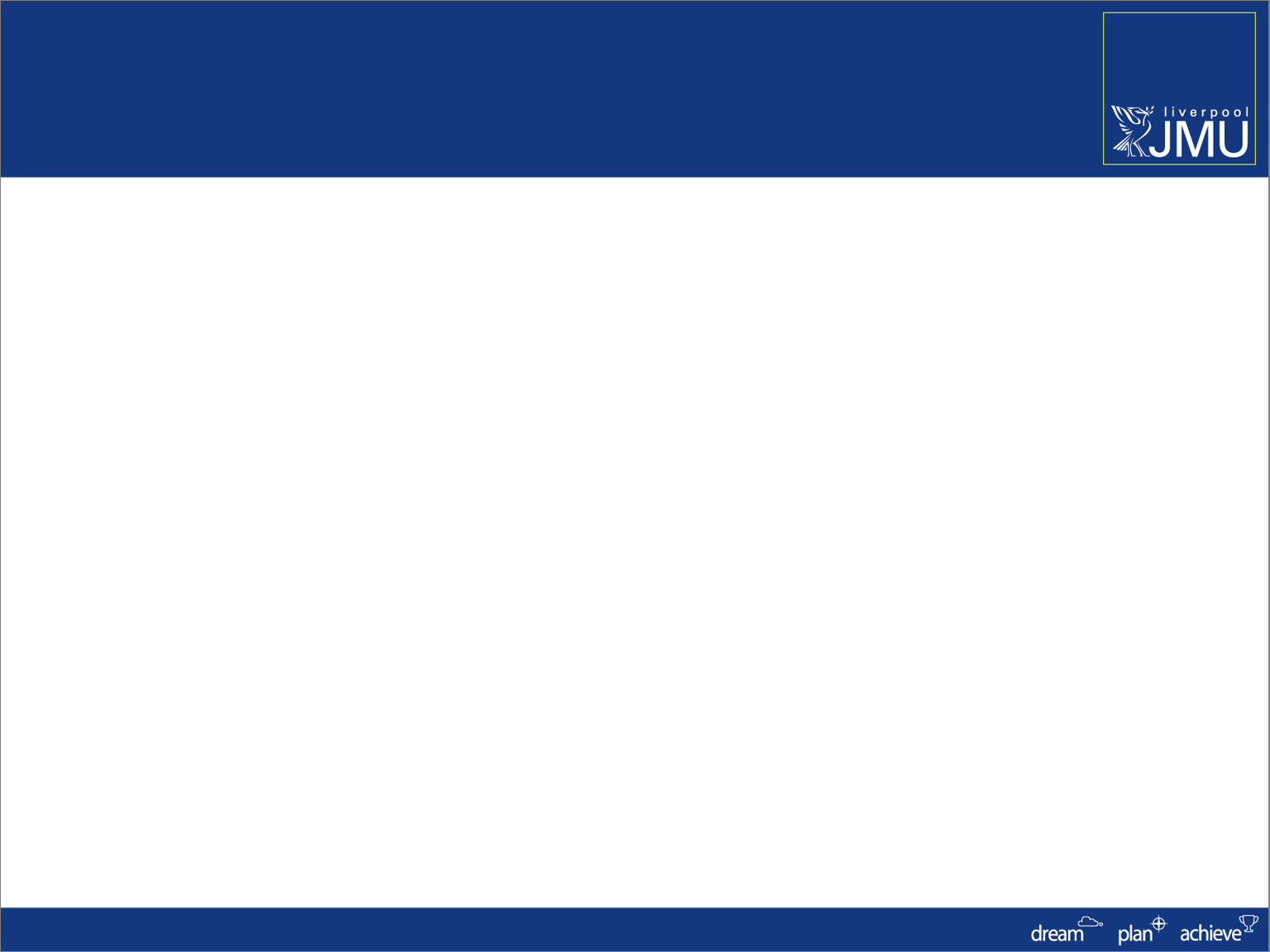 Academic Advisement
Any Questions?